Ab 6 Jahren
Ein Ausflug in den Zoo
Ein Hörspiel
Mit diesen Materialien können Sie die Geräusche produzieren:
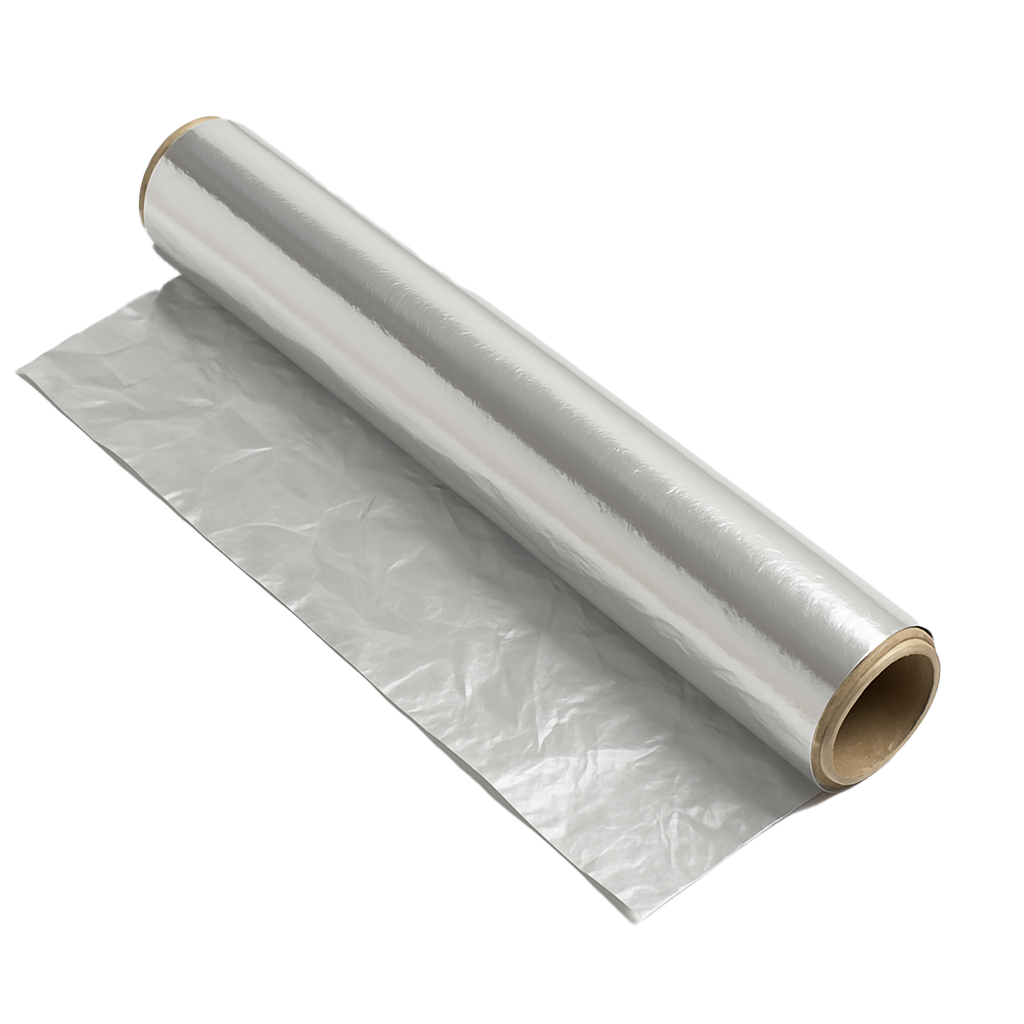 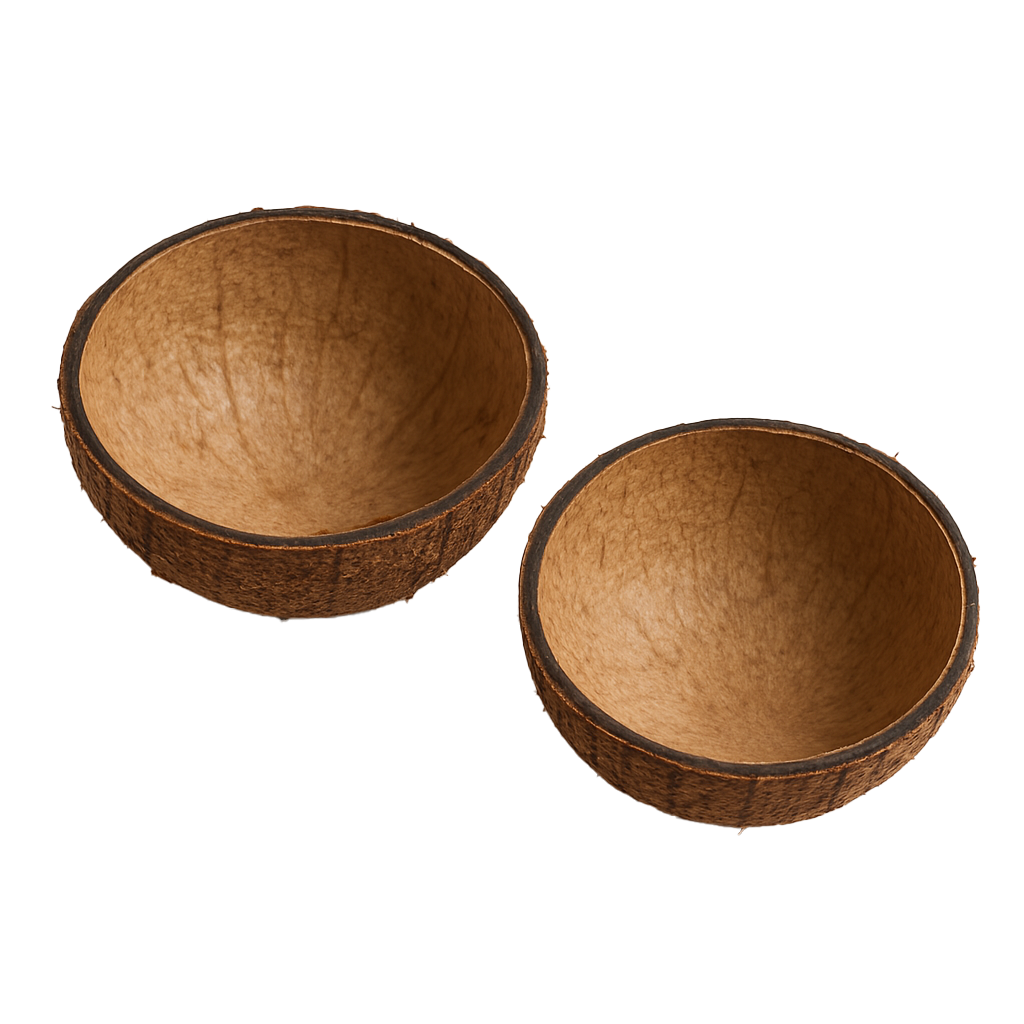 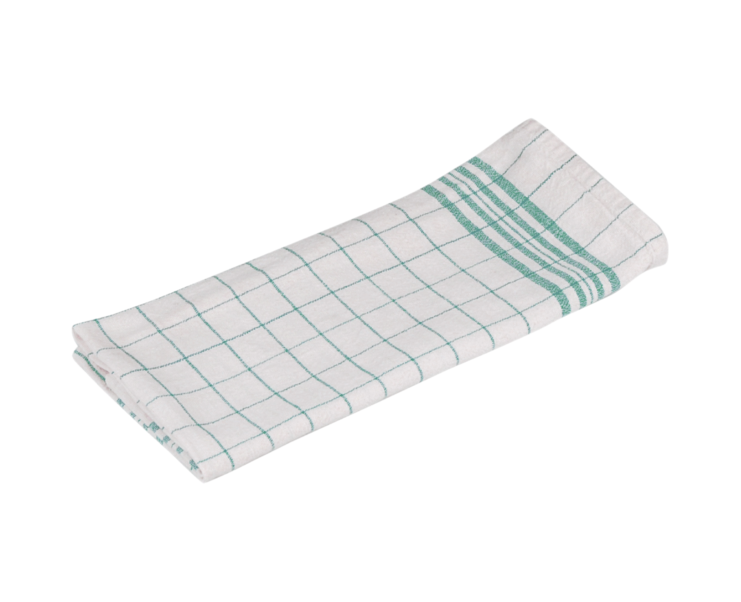 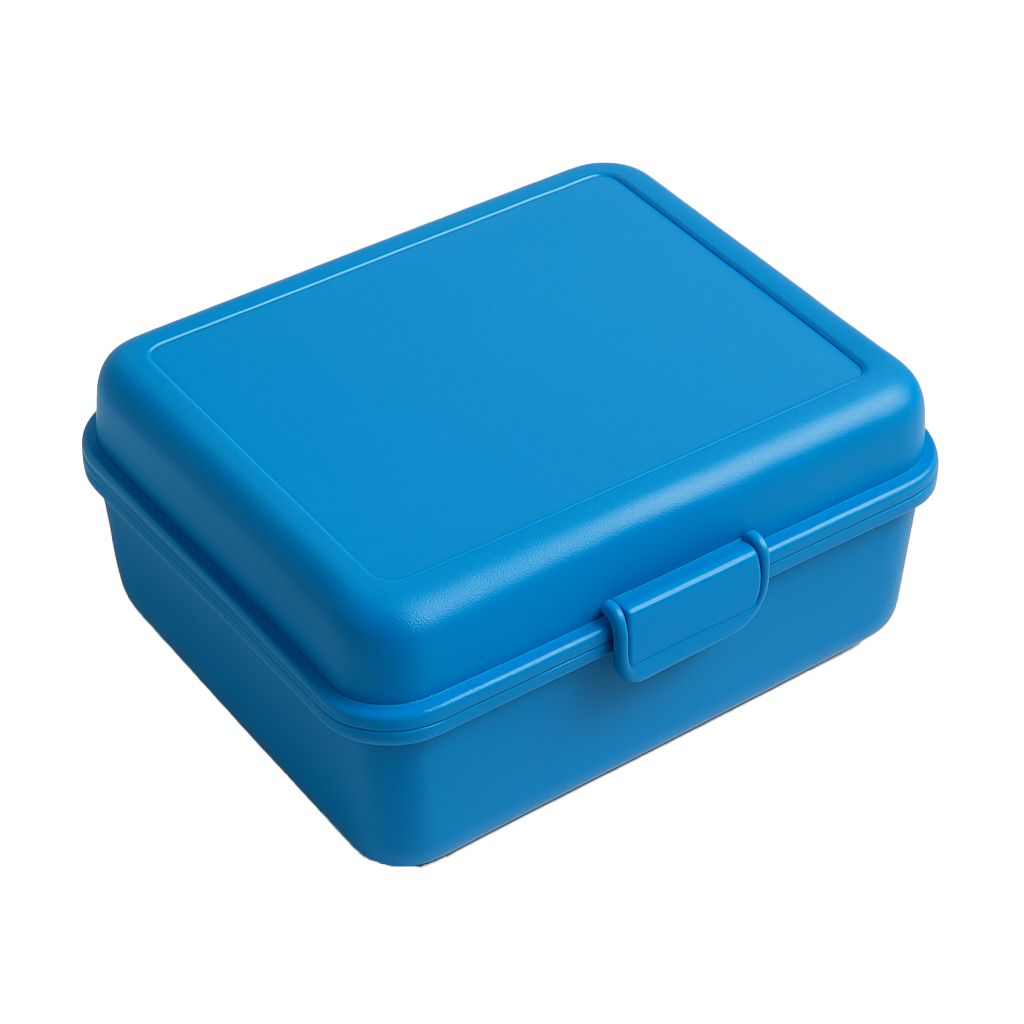 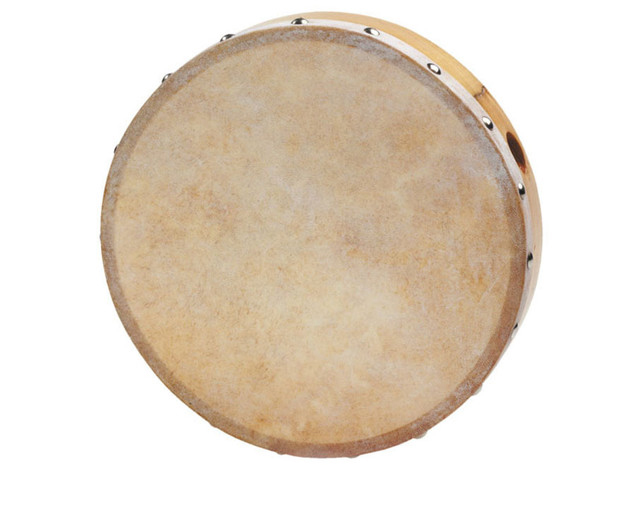 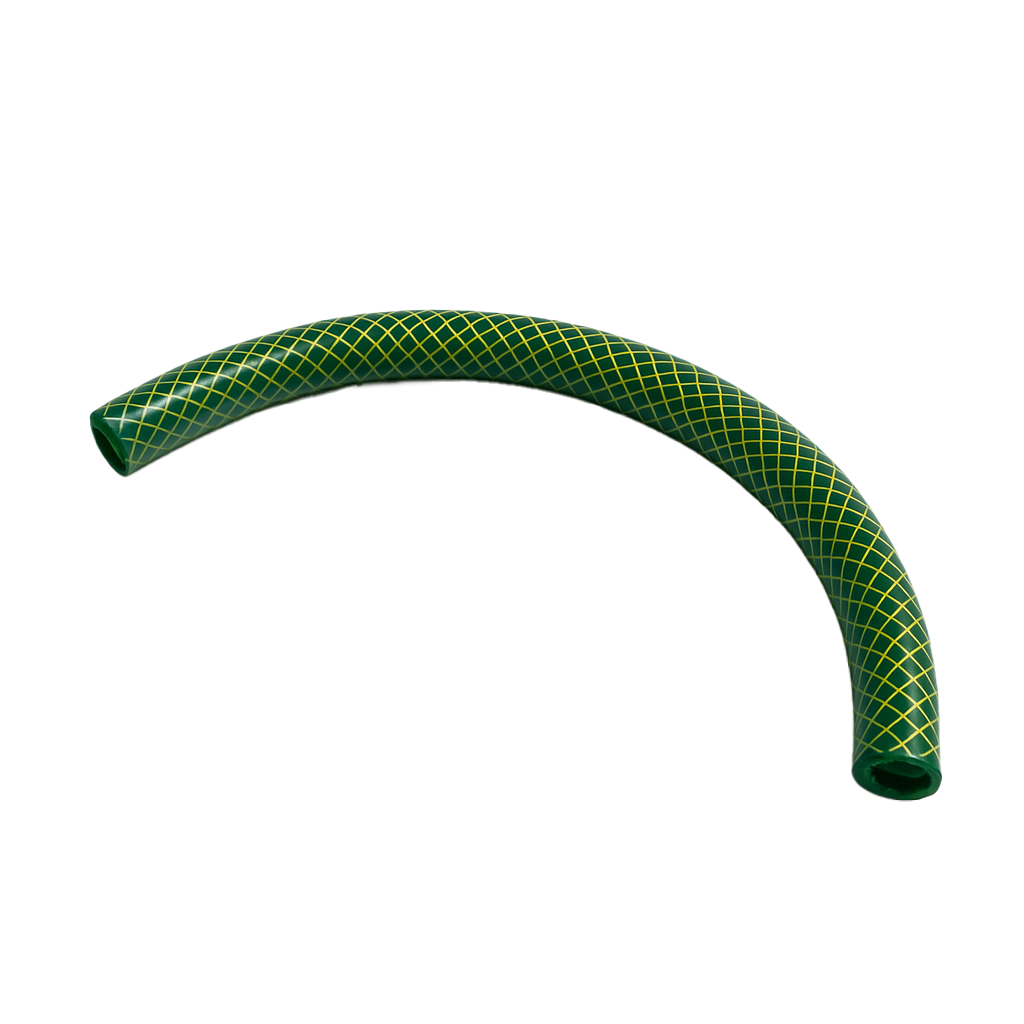 Alle Kinder
(rufen fröhlich) 
Heute machen wir einen Ausflug.
Erzählkind 1
Die Klasse (Name der Klasse einfügen) macht heute einen Ausflug in den Zoo.
Geräusch: Alle Kinder
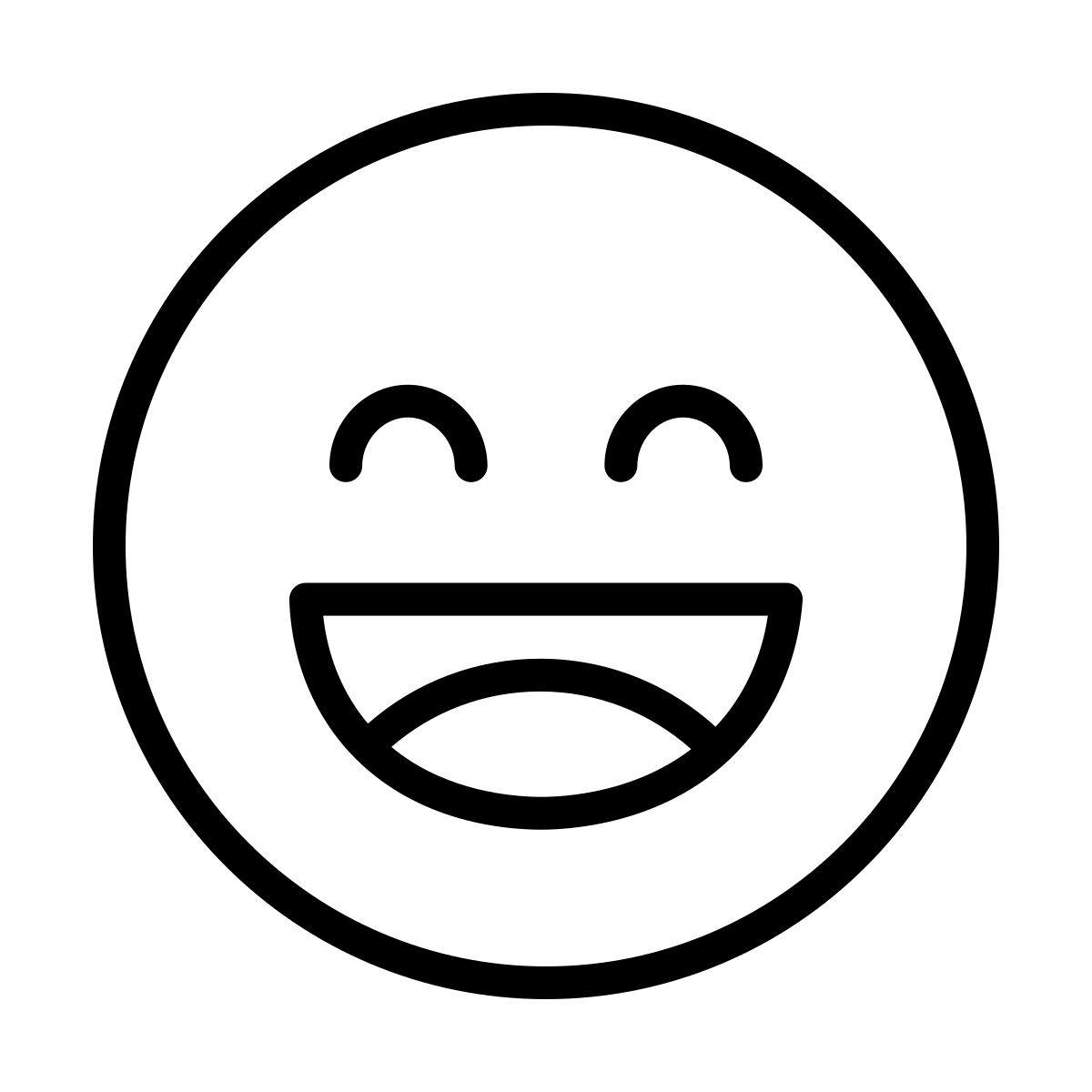 (Aufgeregtes Geplauder und Lachen)
Erzählkind 2
Gemeinsam fahren sie mit dem Bus.
Erzählkind 3
Dabei singen sie Lieder und klatschen im Takt.
Geräusch: Alle Kinder
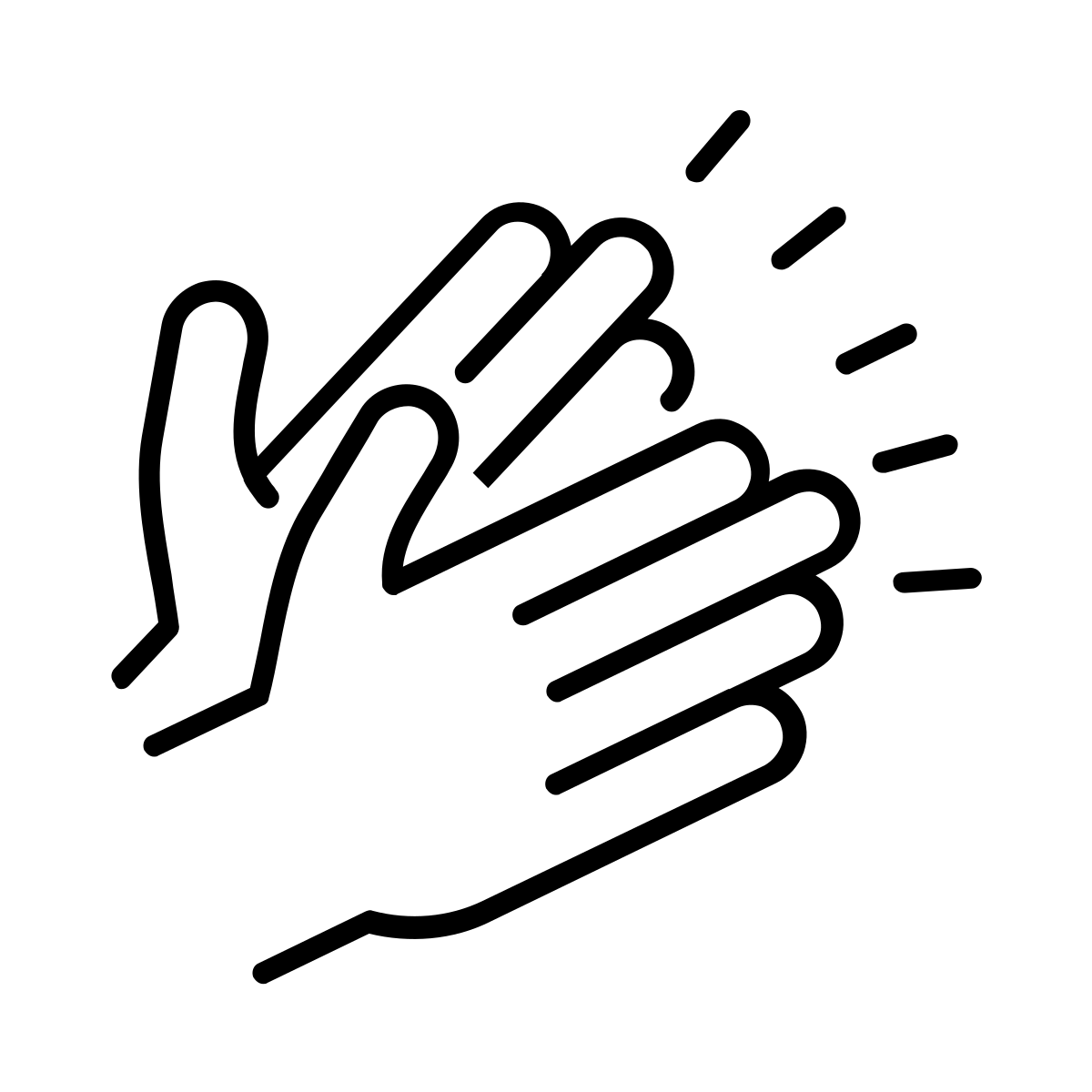 (Lied singen und dazu im Takt klatschen)
Erzählkind 4
Die Busfahrt ist zu Ende.Da vorne ist schon der Zoo.
Erzählkind 5
Zum Glück ist die Schlange an derKasse nicht so lang.
Geräusch
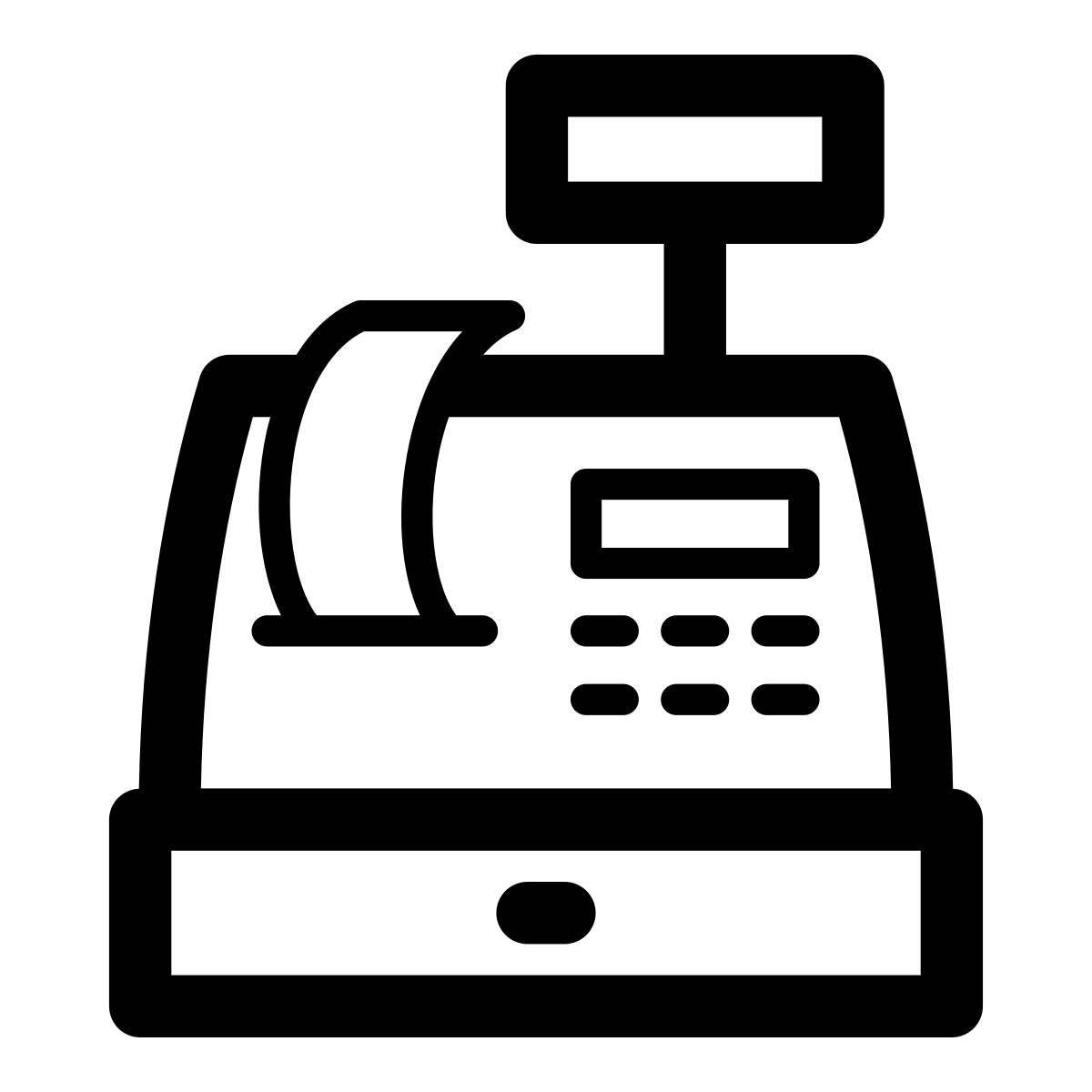 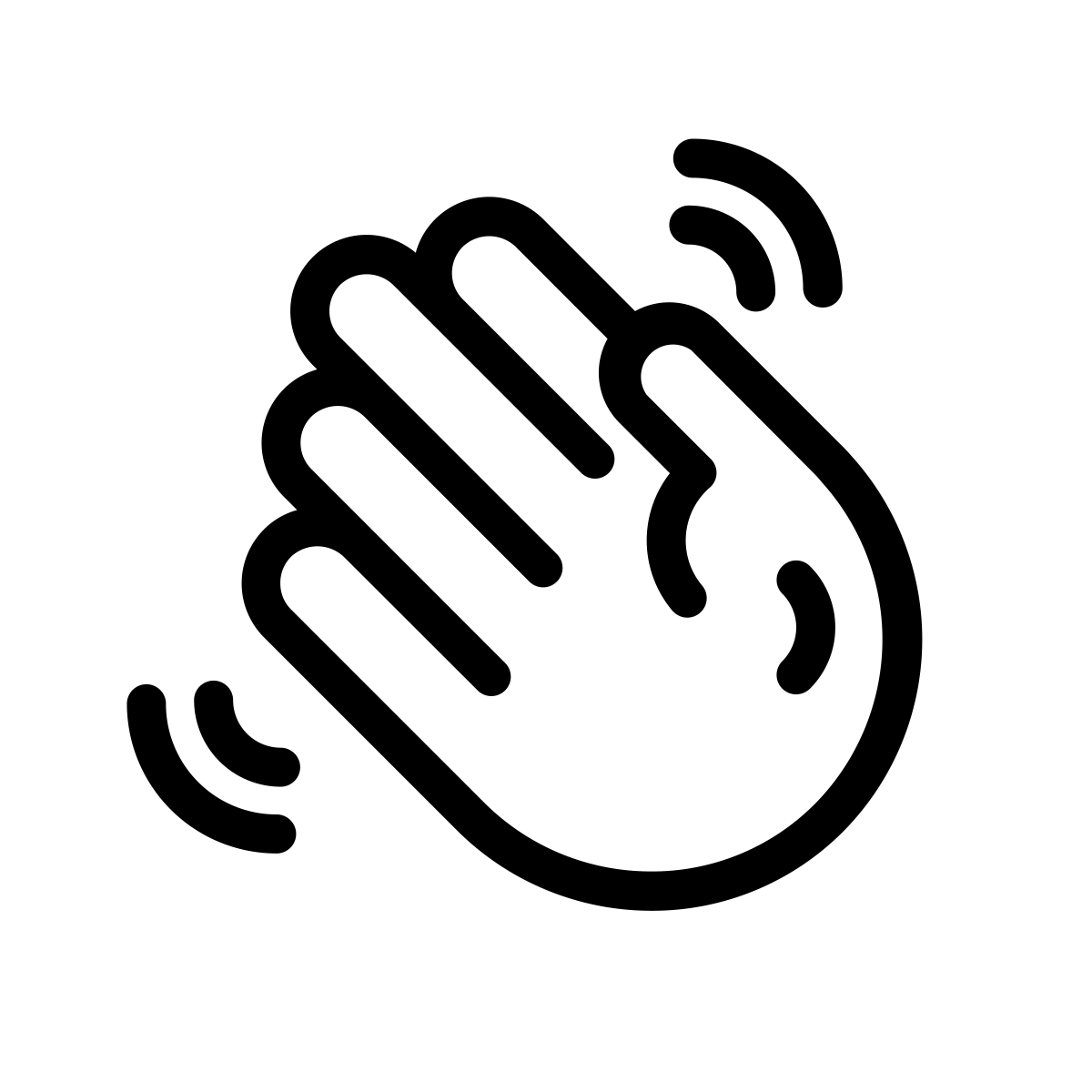 oder
Geräusch einer Kasse (Z.B. mit Spielzeugkasse/Glockenspiel)Stimme: Hereinspaziert! Viel Spaß im Zoo!
Erzählkind 1
Gemeinsam mit den Lehrkräften spazierendie Kinder durch den Zoo.
Erzählkind 2
Hört mal! Da kreischt ein Papagei!
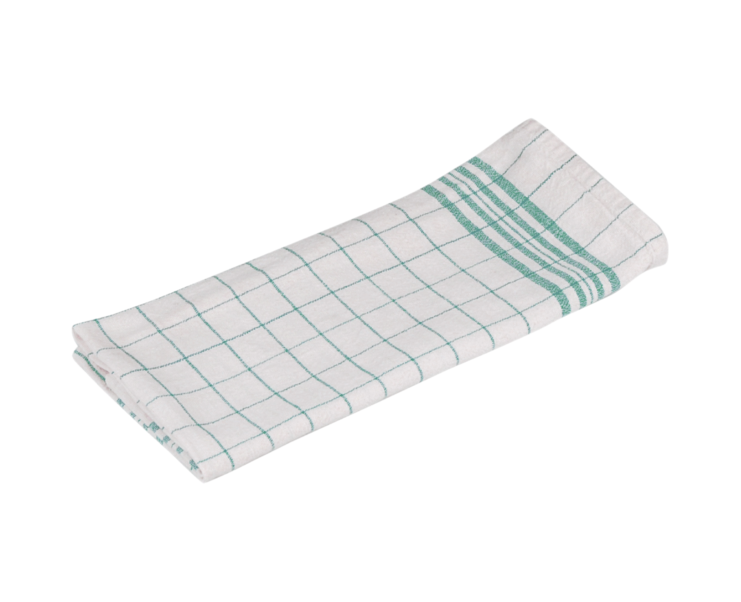 Geräusch
Vogelgeflatter auf der nächsten Folie
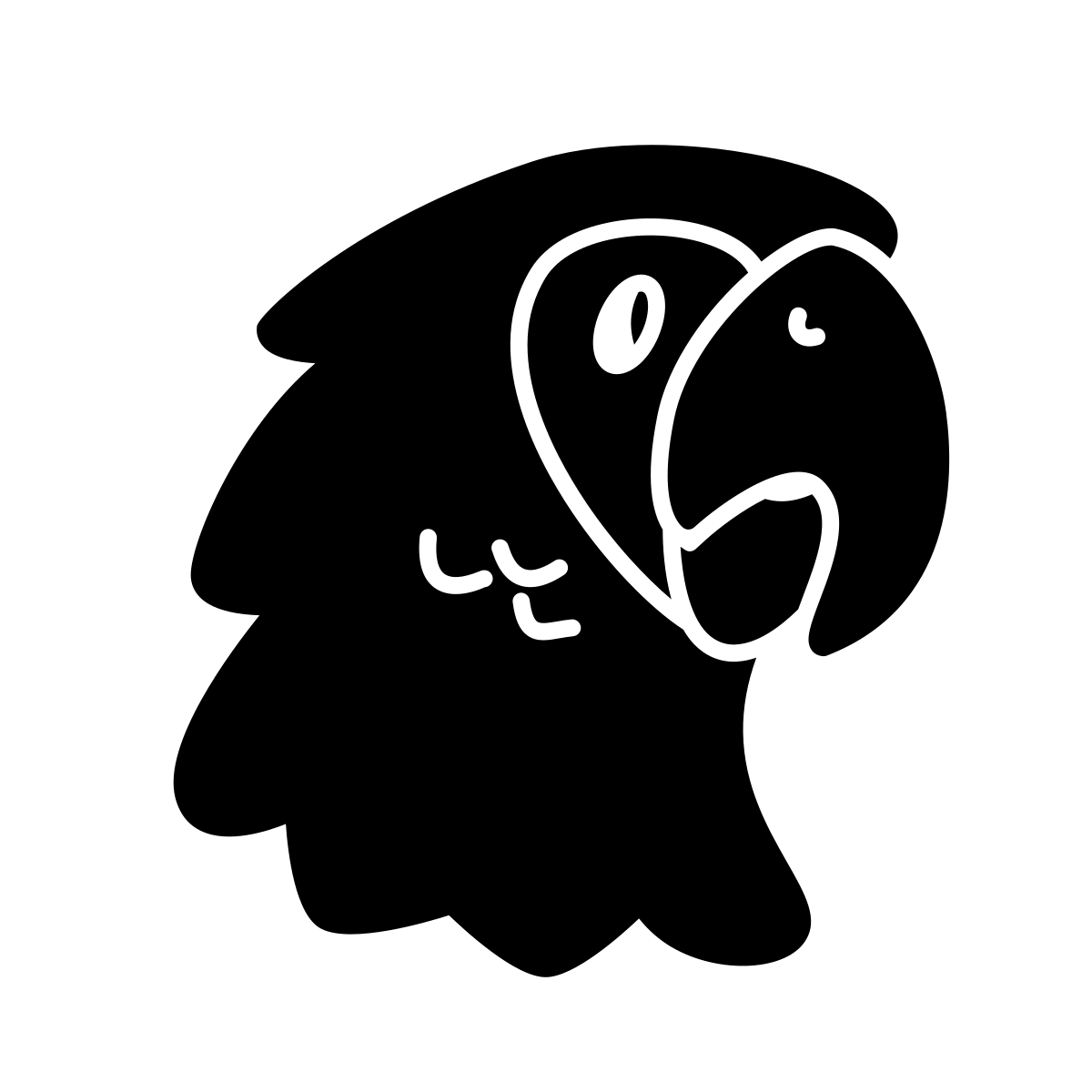 Kreischen eines Papageis (Nase zuhalten und mit der Stimme nachmachen)
Geräusch
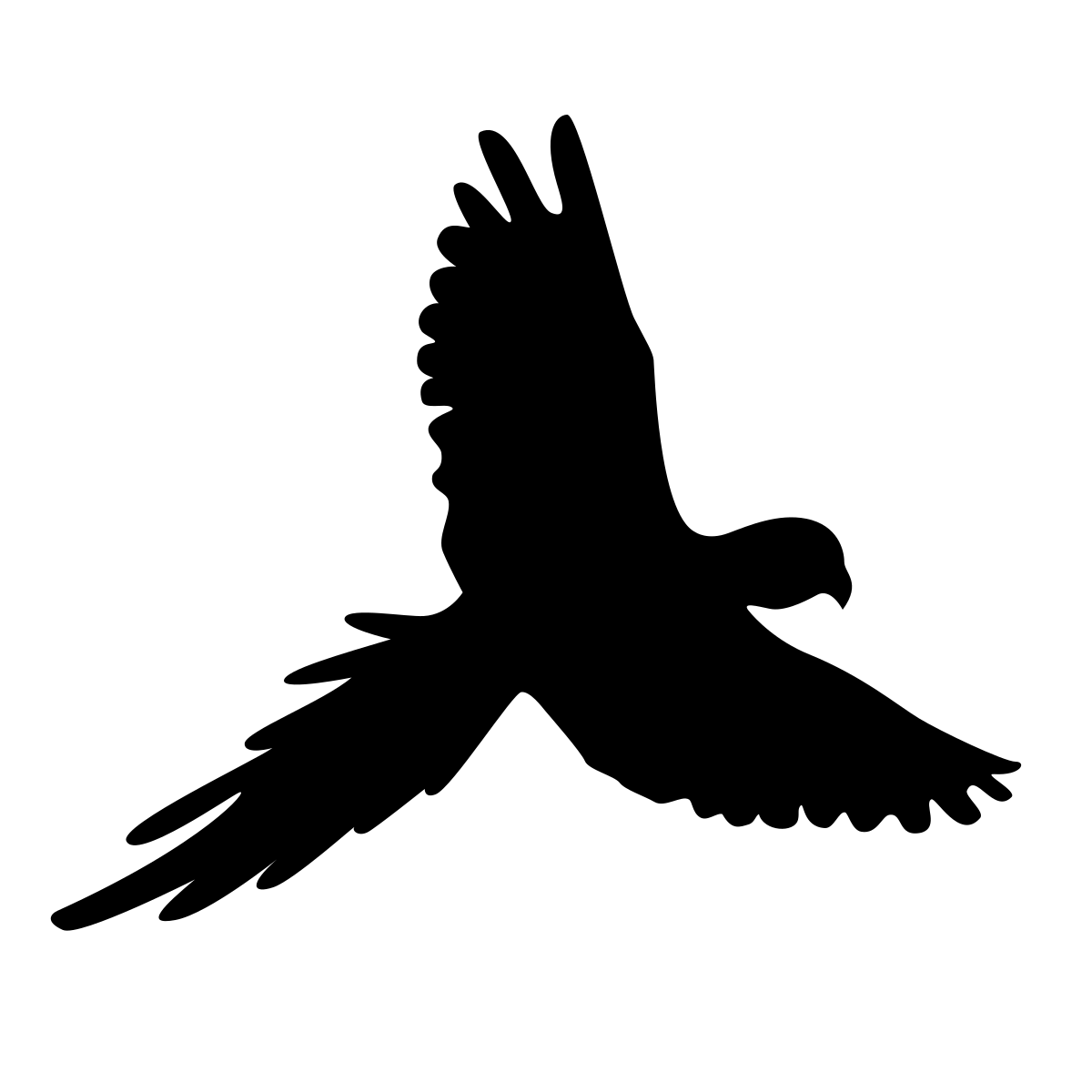 Handtuch spannen und lockern
Erzählkind 3
Die Klasse macht sich auf den Weg zum Löwengehege.
Geräusch
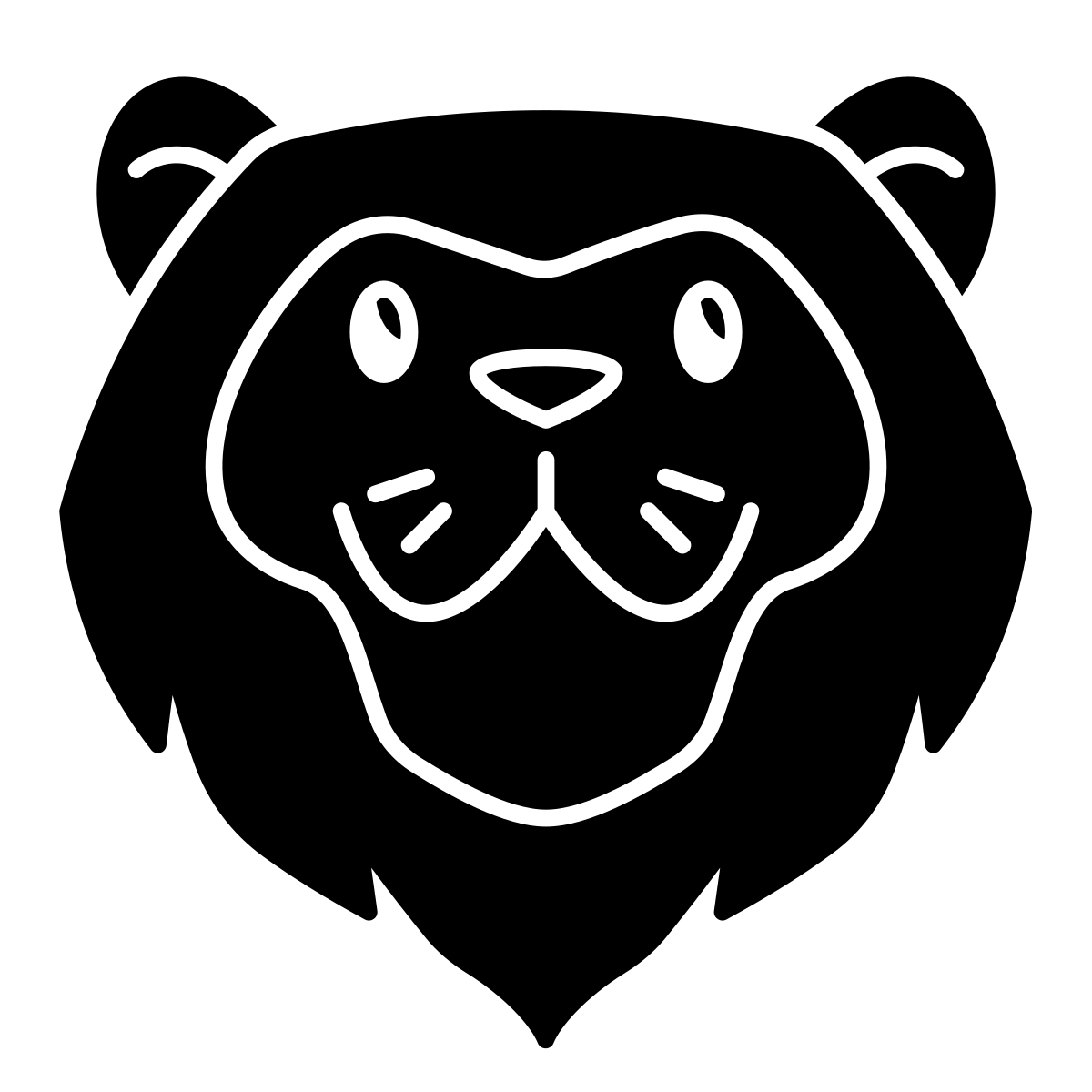 Lautes Brüllen der Löwen(2-3 Kinder imitieren die Löwenmit ihrer Stimme)
Erzählkind 4
Weiter geht es zum Affenhaus.
Geräusch
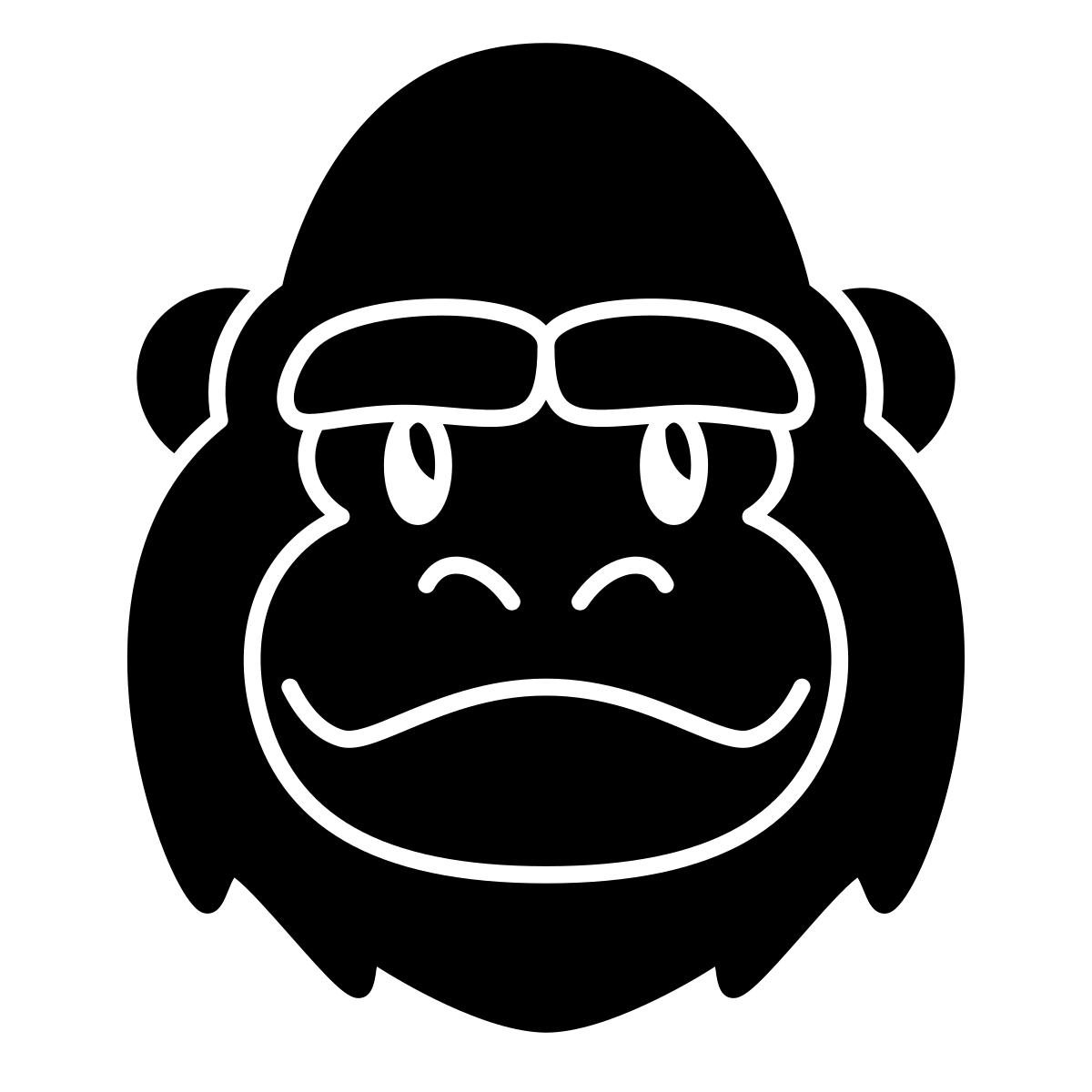 Lautes Brüllen der Affen(2-3 Kinder imitieren die Affenmit ihrer Stimme)
Erzählkind 5
Plötzlich schnappt sich ein Affe dieKappe von … (beliebigen Namen einfügen).
Alle Kinder
(rufen) 
Oh nein!
Erzählkind 1
Puh, Glück gehabt! Der Affe hat die Kappe wieder zurückgegeben.
Erzählkind 2
Aber jetzt schnell! Da vorne marschieren zwei Elefanten!
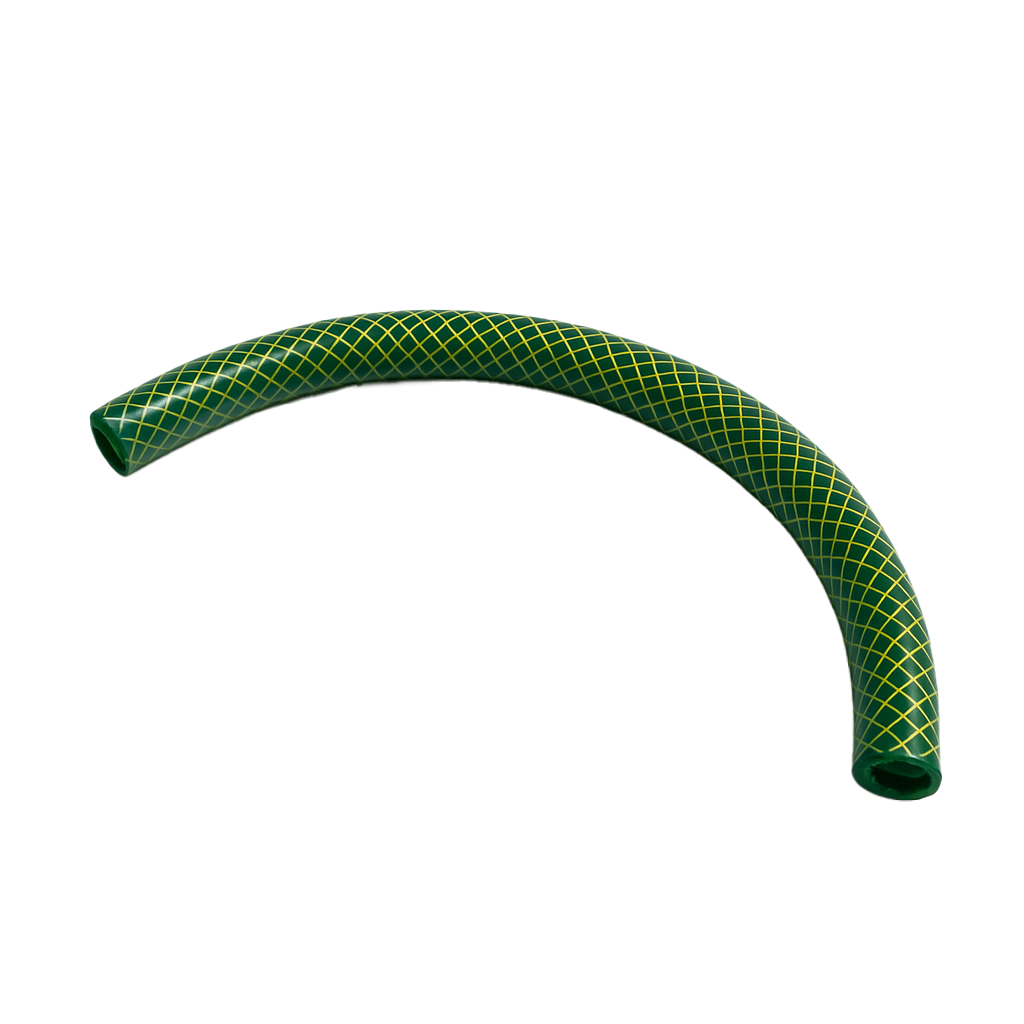 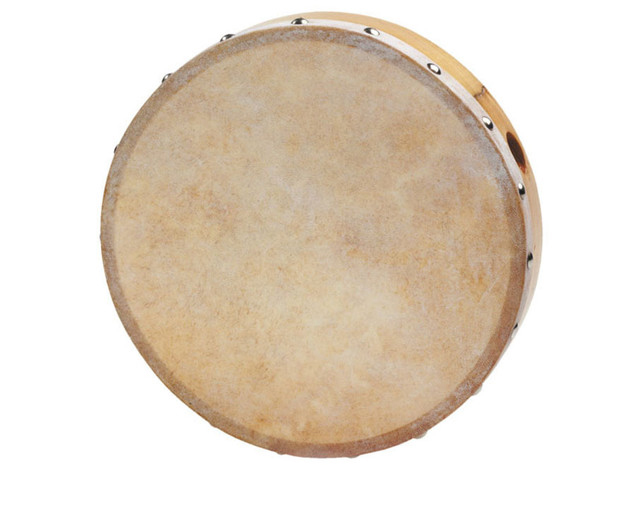 Geräusch
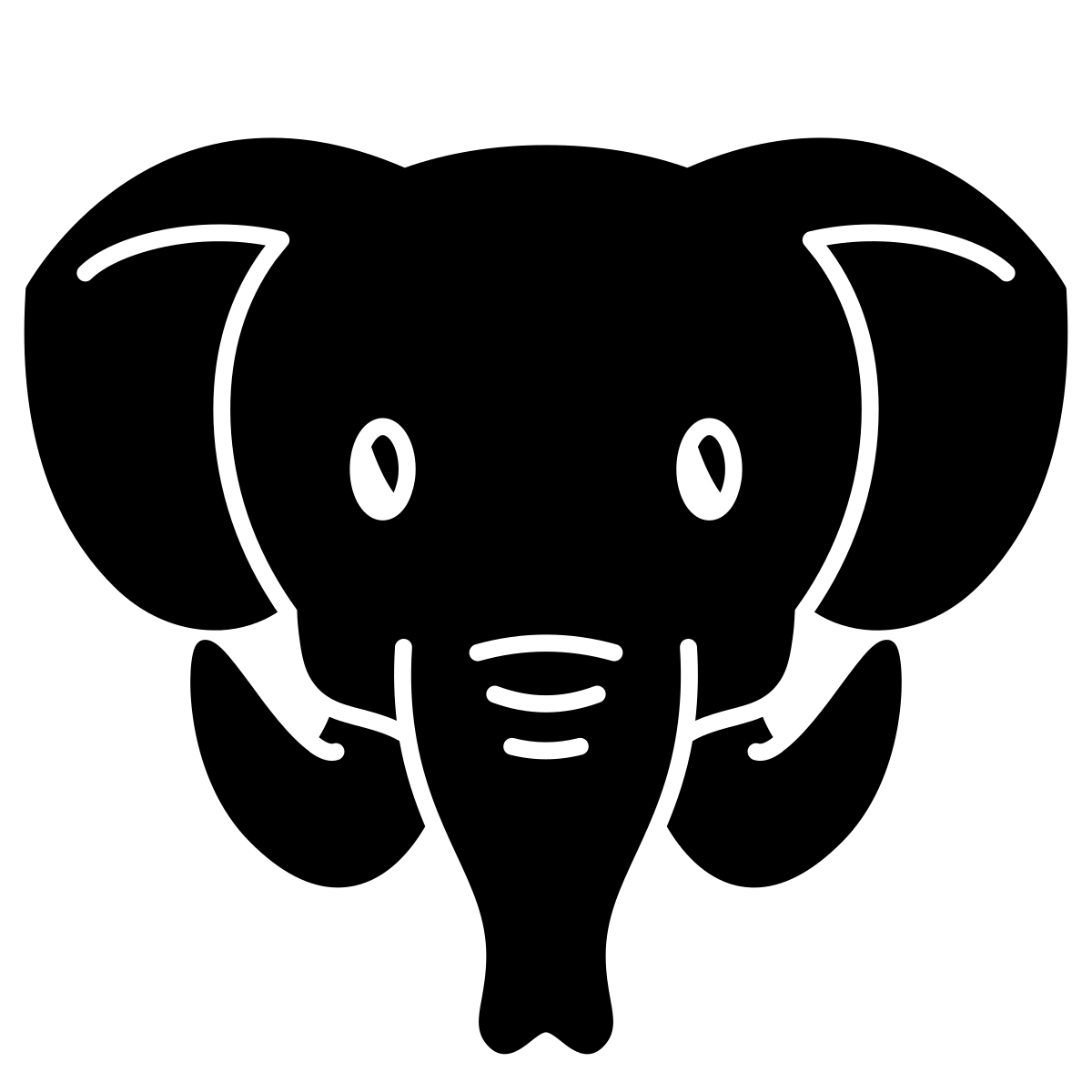 Trompeten der Elefanten(In einen Gartenschlauch tröten)
Marschieren der Elefanten(Auf eine Trommel schlagen)
Lehrkraft
Was meint ihr? Wie viel wiegt wohlein ausgewachsener Elefant?
Alle Kinder
(antworten durcheinander mit ihren Ideen)
Lehrkraft
Ein Elefant ist ca. 3 bis 6 Tonnen schwer.
Alle Kinder
Woooooooow!!!
Erzählkind 3
Zeit für eine Pause. Gemeinsam essen die Kinder ihr mitgebrachtes Picknick.
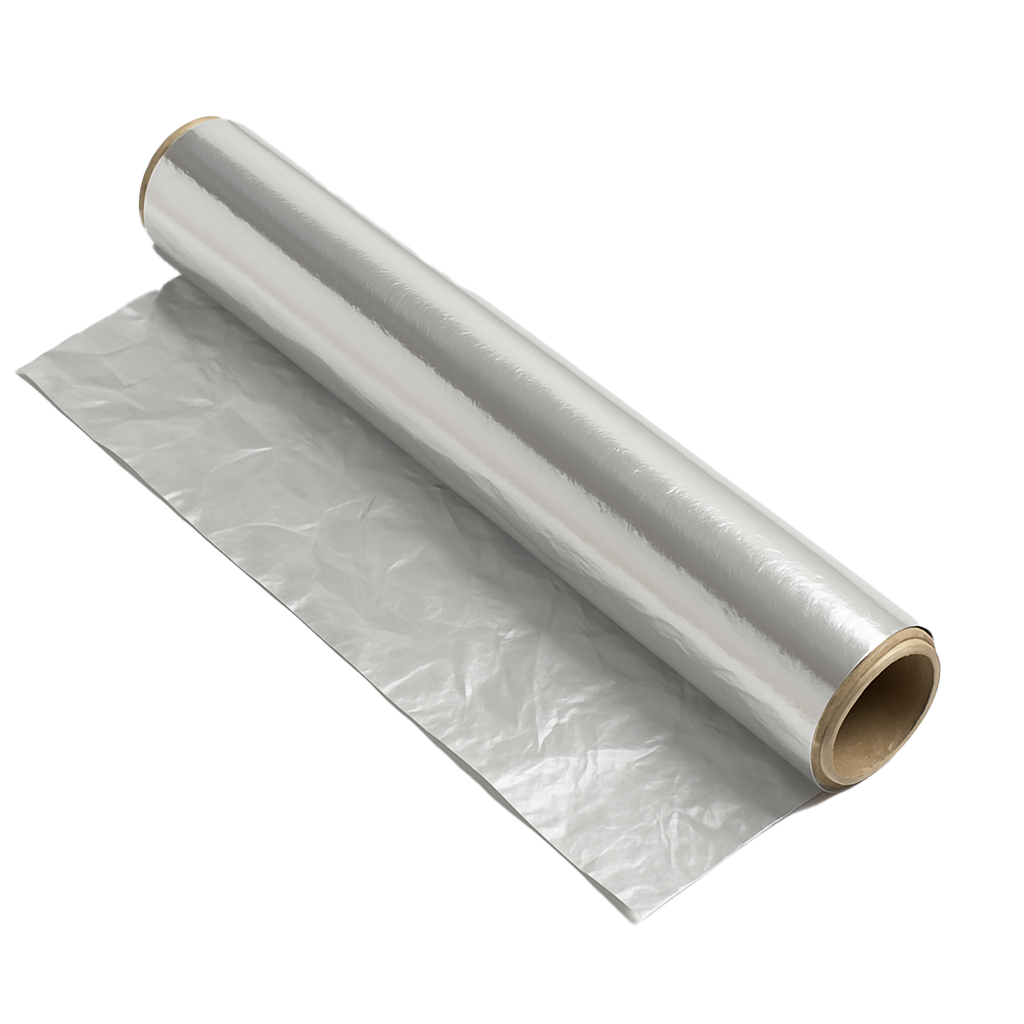 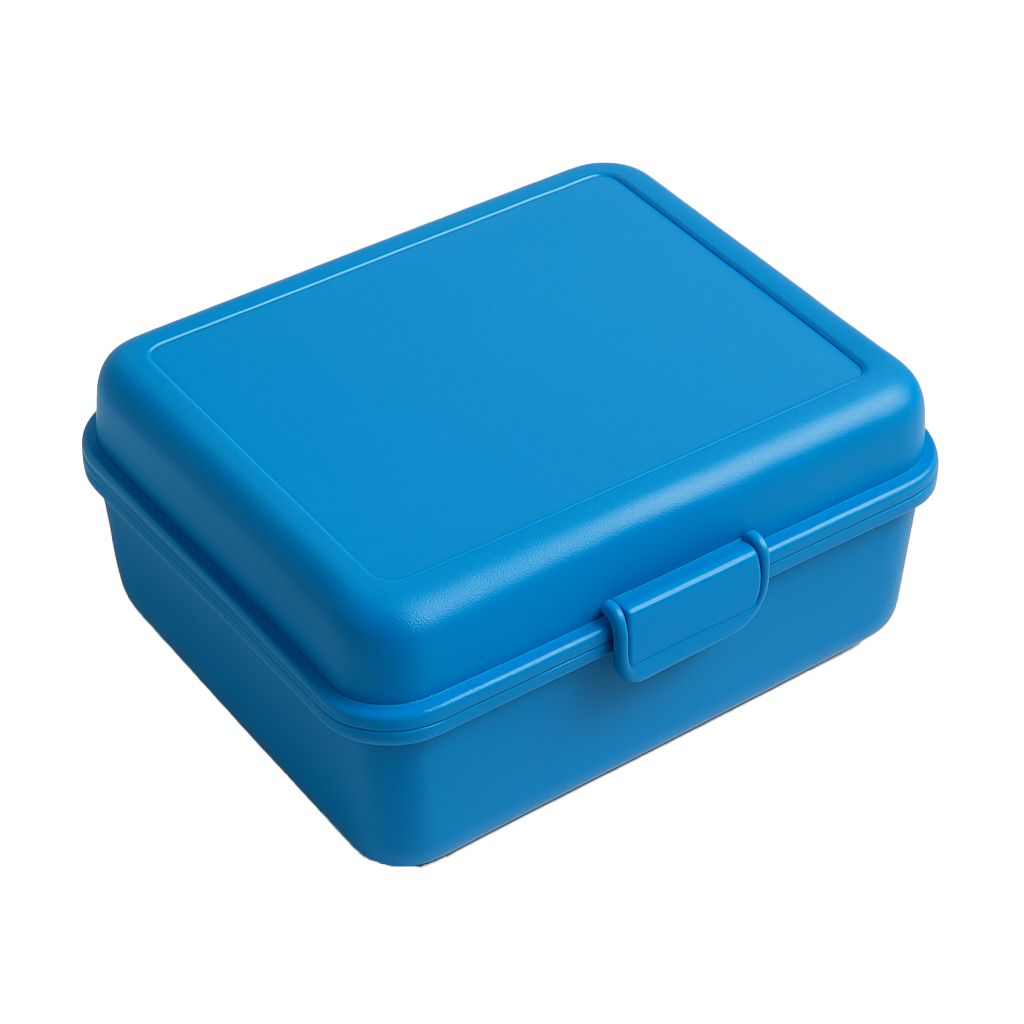 Geräusch
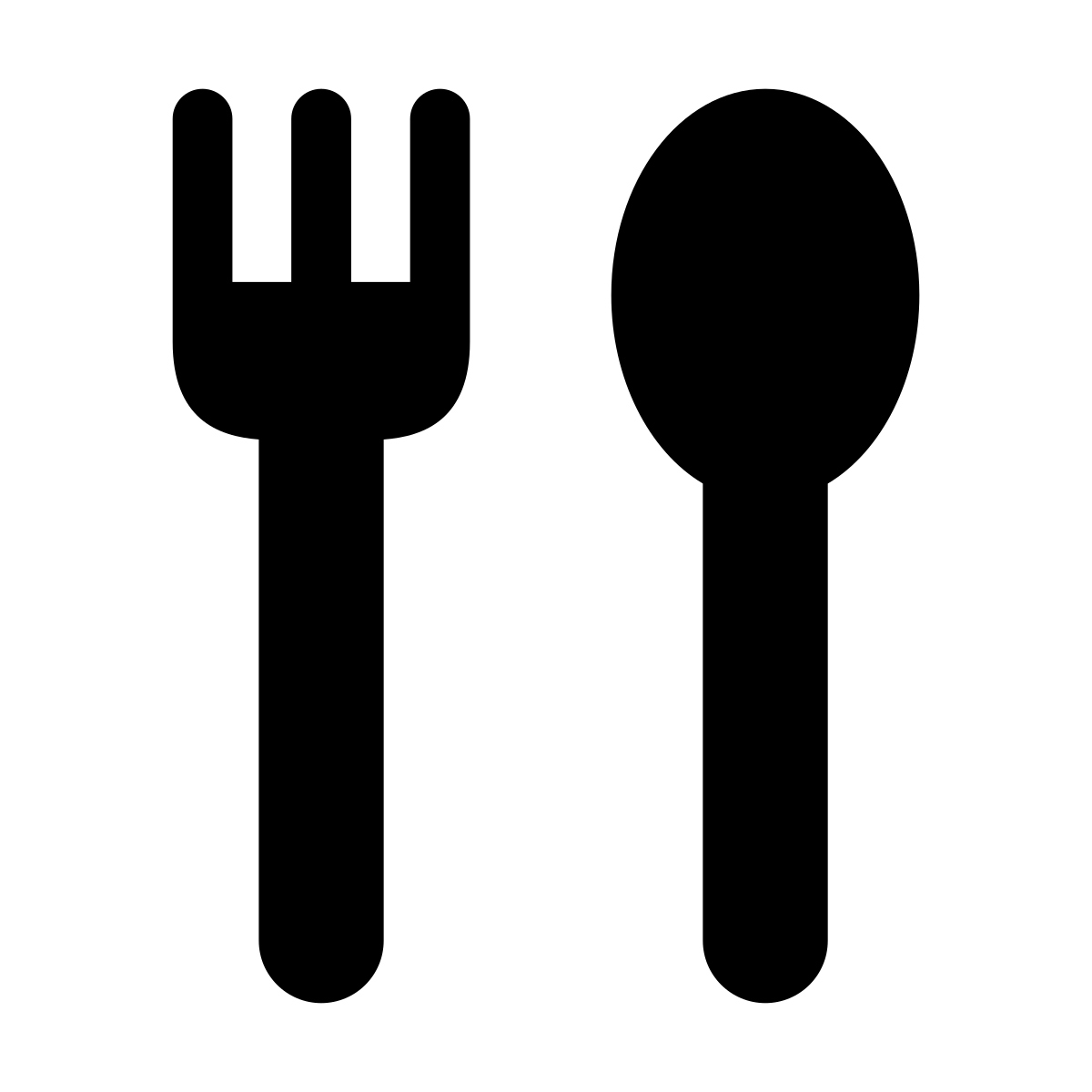 Essensgeräusche (z. B. in eine Möhre beißen, leise schmatzen)
Essen auspacken(Alufolie manipulieren/Brotdose öffnen)
Erzählkind 4
Nach der Pause warten im Streichelzoo schon die Ziegen und Schafe.
Geräusch: Alle Kinder
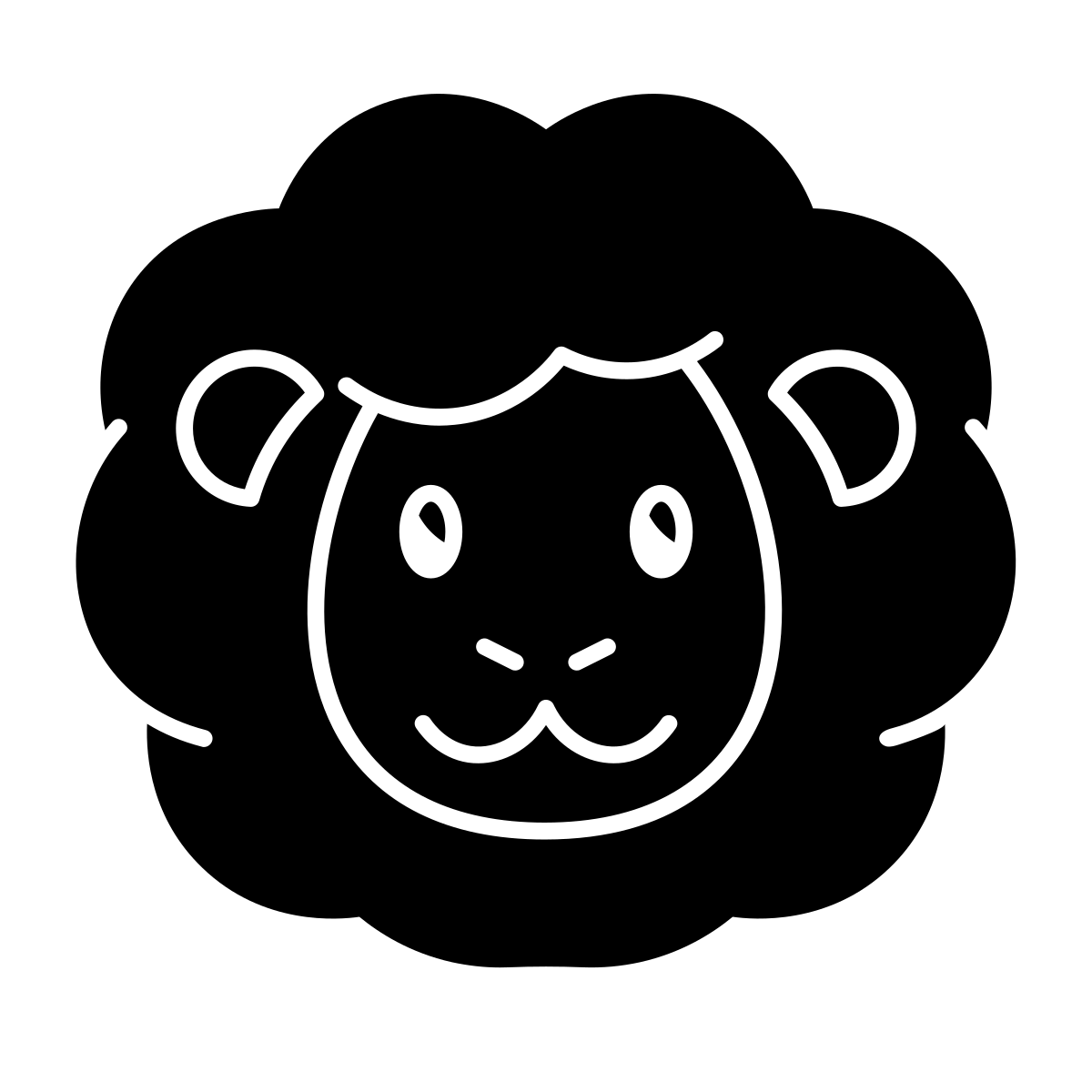 Geräusche von Schafen und Ziegen(mit den eigenen Stimmen nachahmen)
Erzählkind 5
Ein paar Kinder geben den Tieren vorsichtig Futter.
Erzählkind 1
Denn hier im Streichelzoo ist Anfassen erlaubt!
Erzählkind 2
Auf einer Koppel, gleich neben dem Streichelzoo, sind viele Pferde zu sehen.
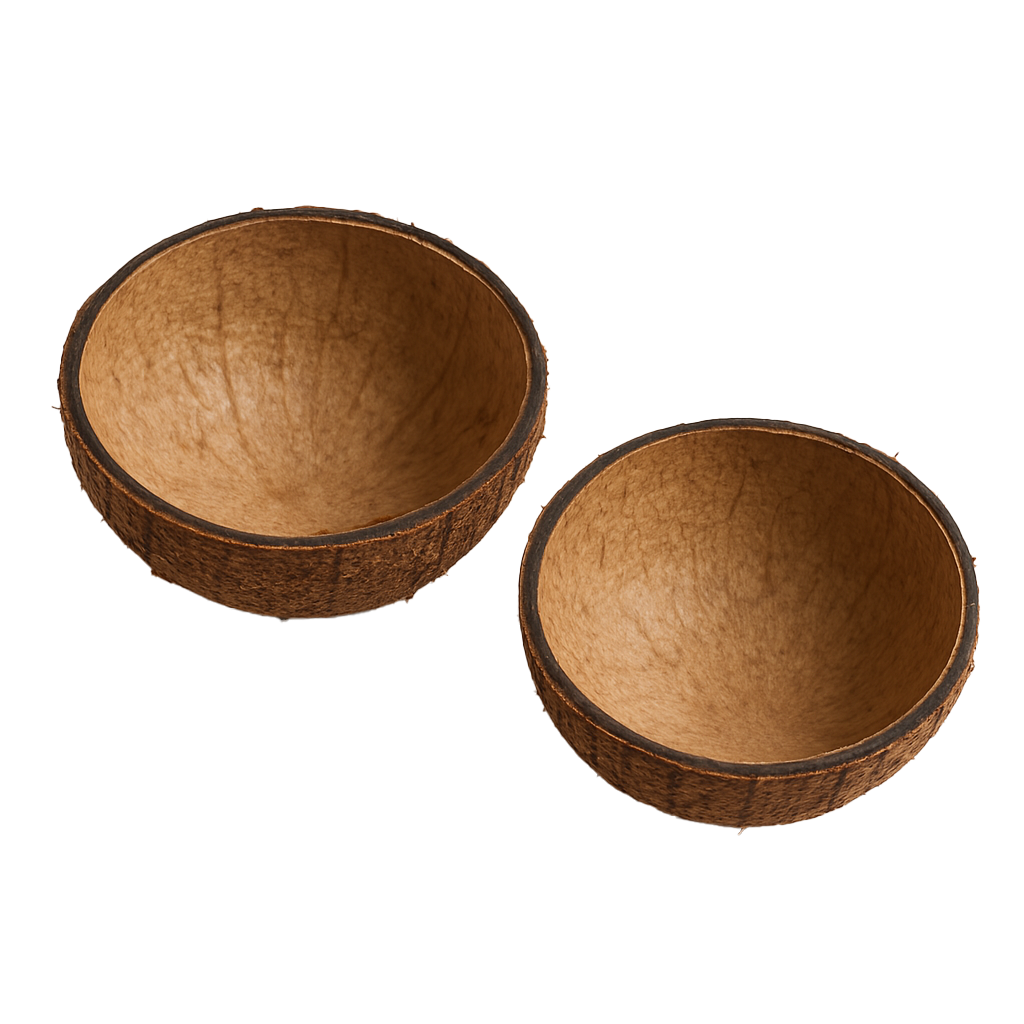 Geräusch
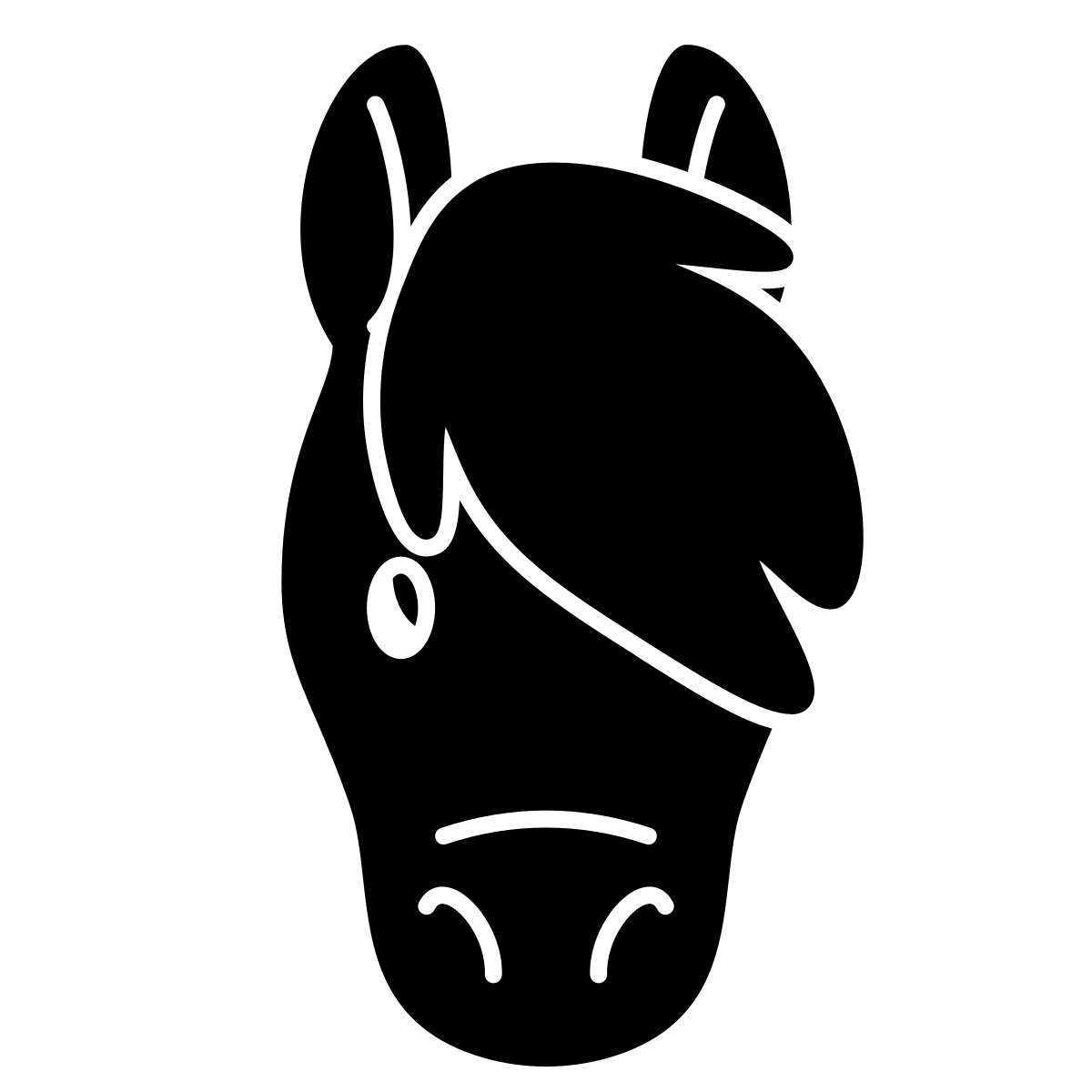 Wiehern der Pferde (mit dem Mund Geräusche machen)
Trappeln der Pferde(2 Kokosnusshälften rhythmisch aufeinander schlagen)
Erzählkind 3
Es ist spät geworden. 
Zeit, um zurück zur Schule zu fahren.
Erzählkind 4
Glücklich und müde genießen die Kinderdie Rückfahrt im Bus.
Geräusch
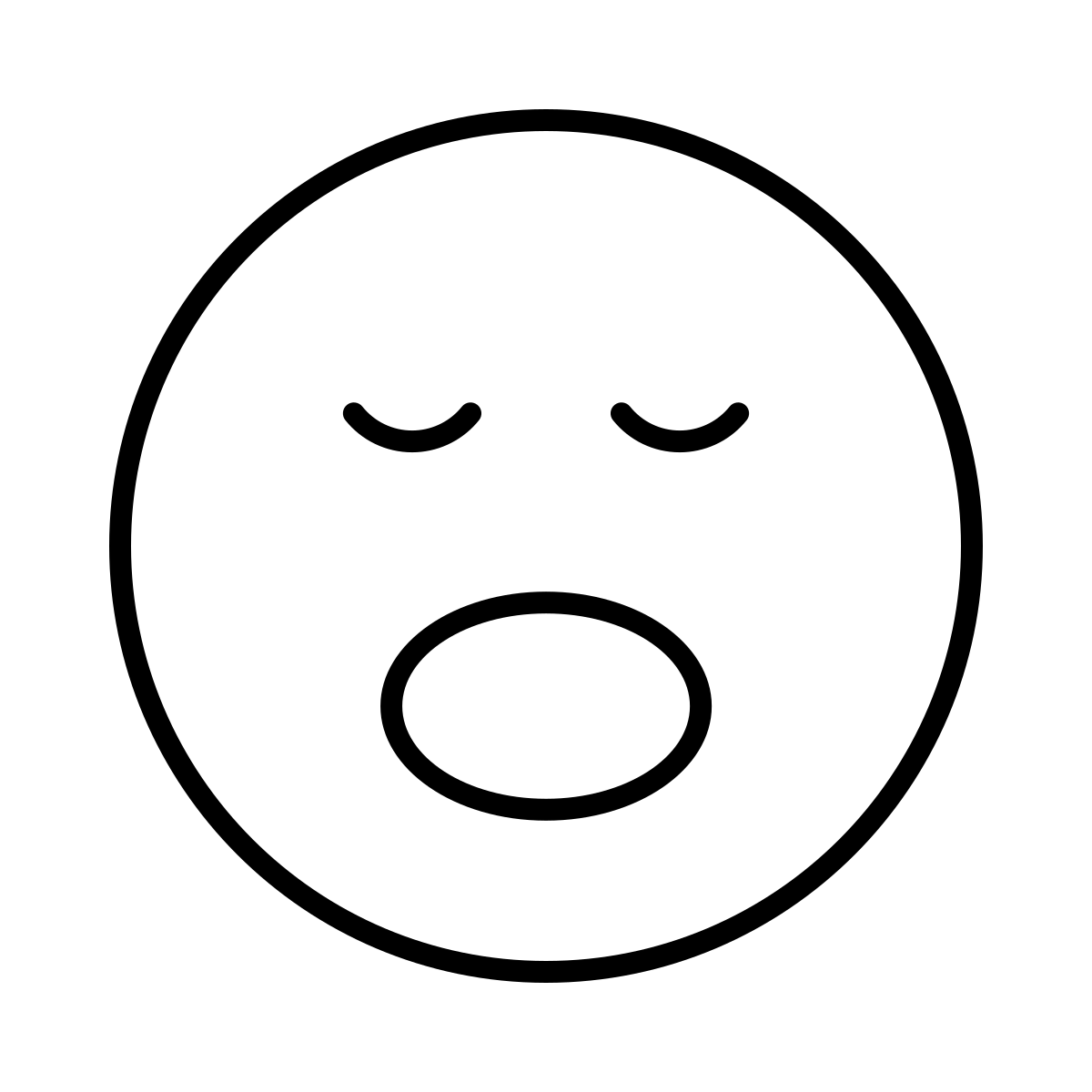 Gähnen und sich strecken (mit dem Mund Geräusche machen)
Erzählkind 5
Das war ein schöner Ausflug!
Alle Kinder
(rufen fröhlich) 
Ende
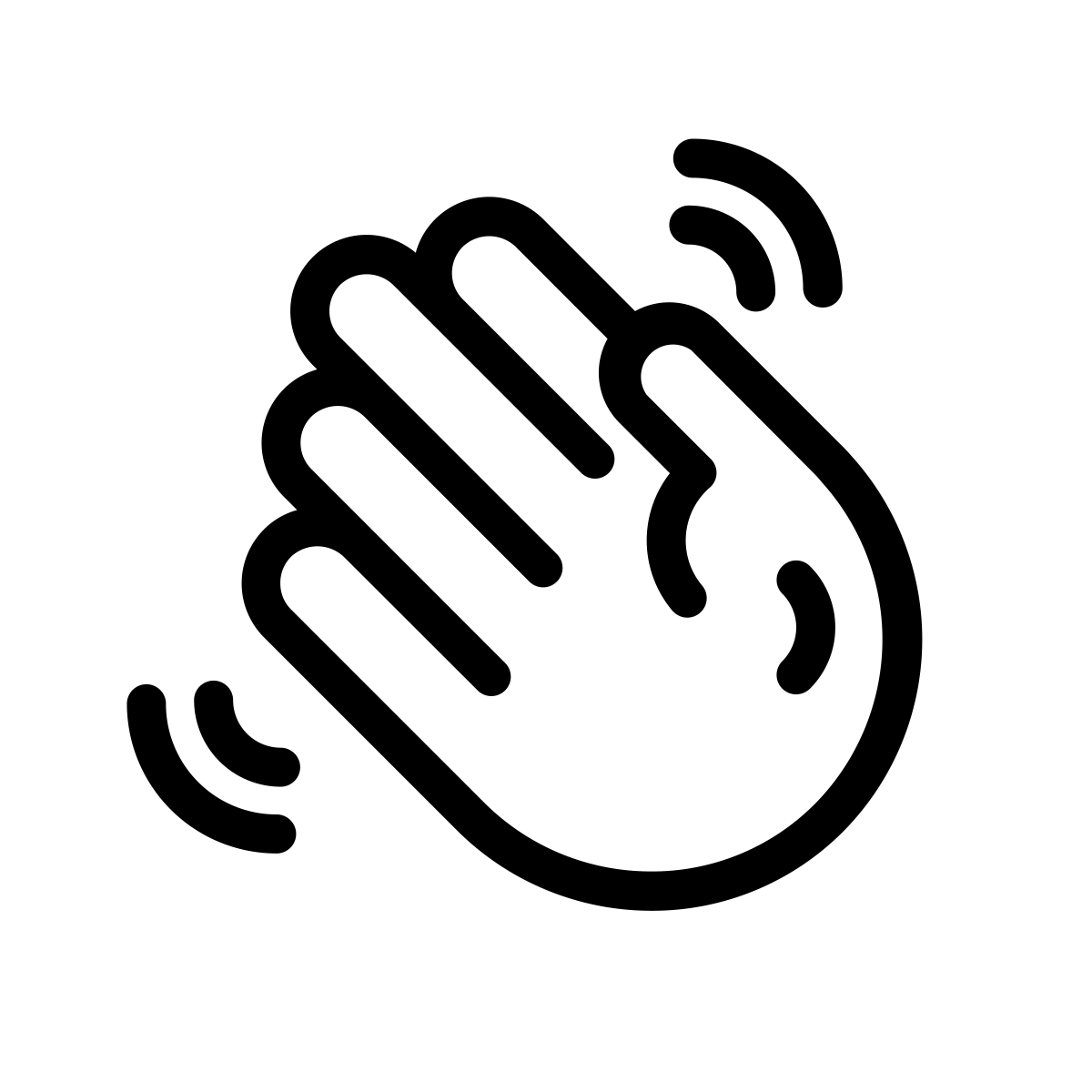 Erzählerkind 5
Erzählerkind 4
Erzählerkind 2
Erzählerkind 3
Erzählerkind 1
Kasse / Stimme
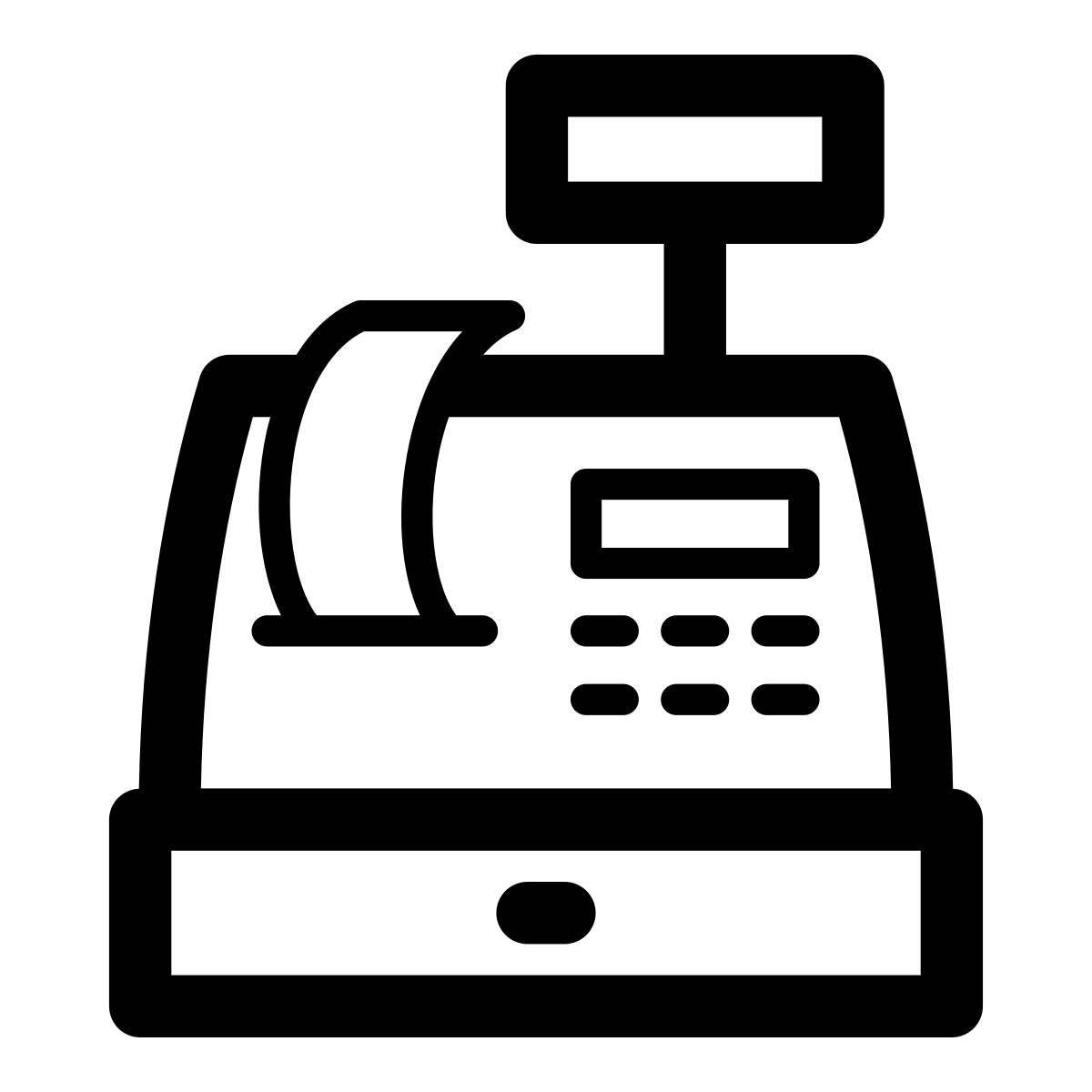 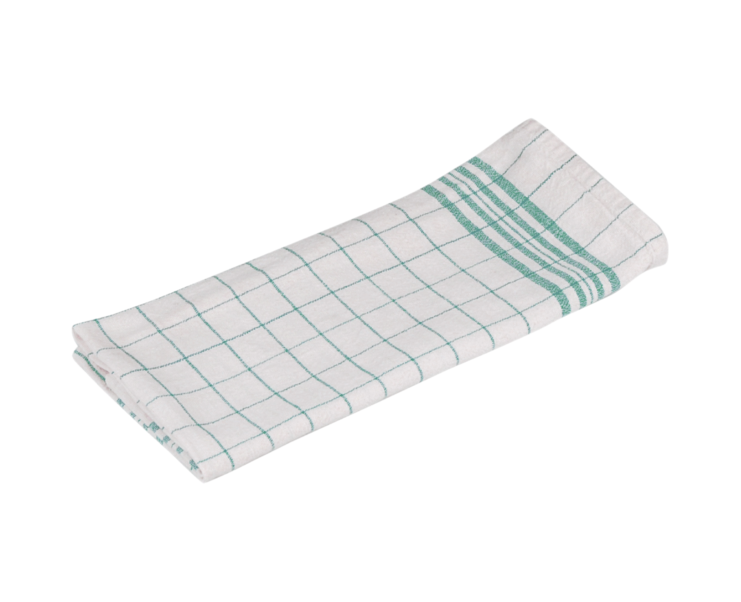 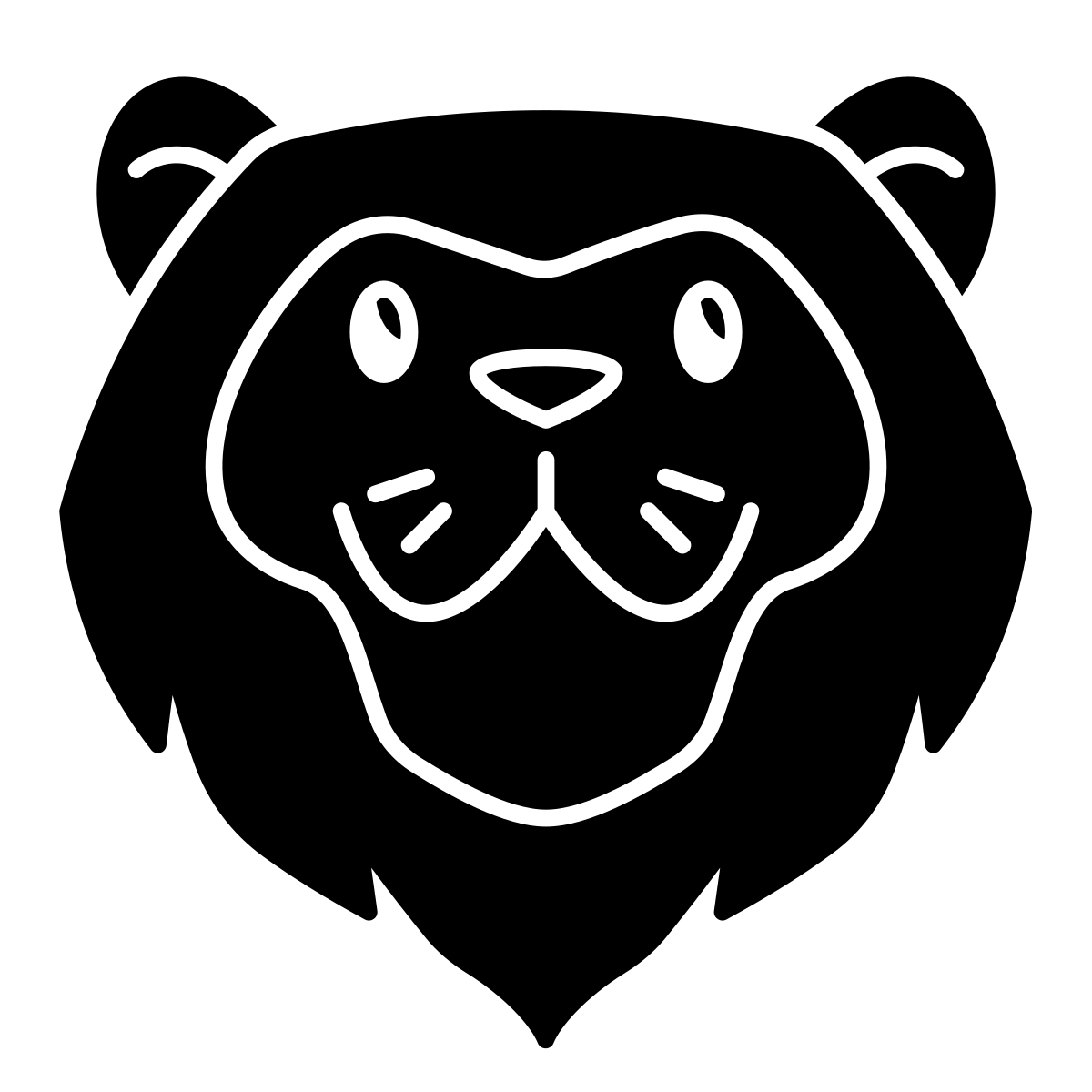 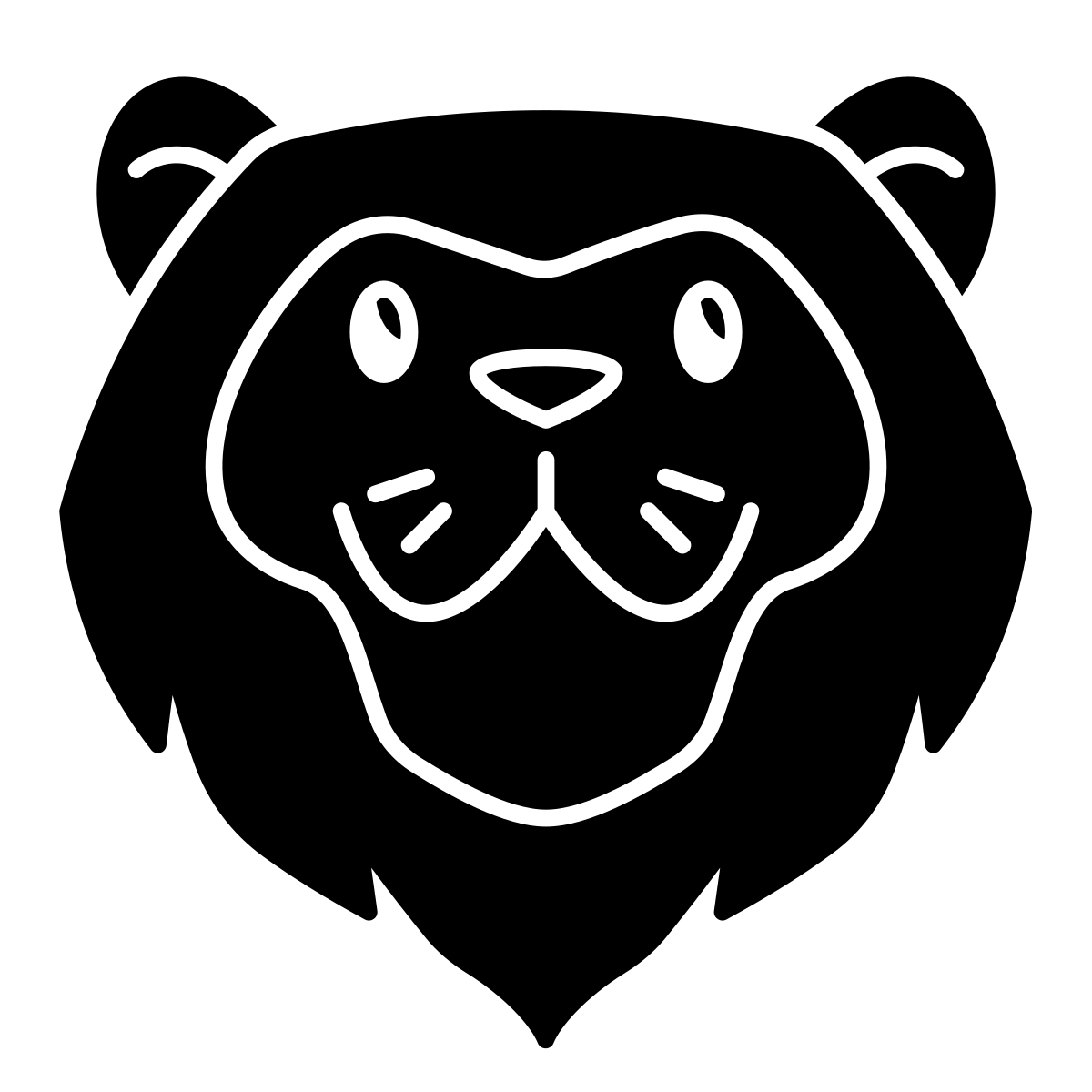 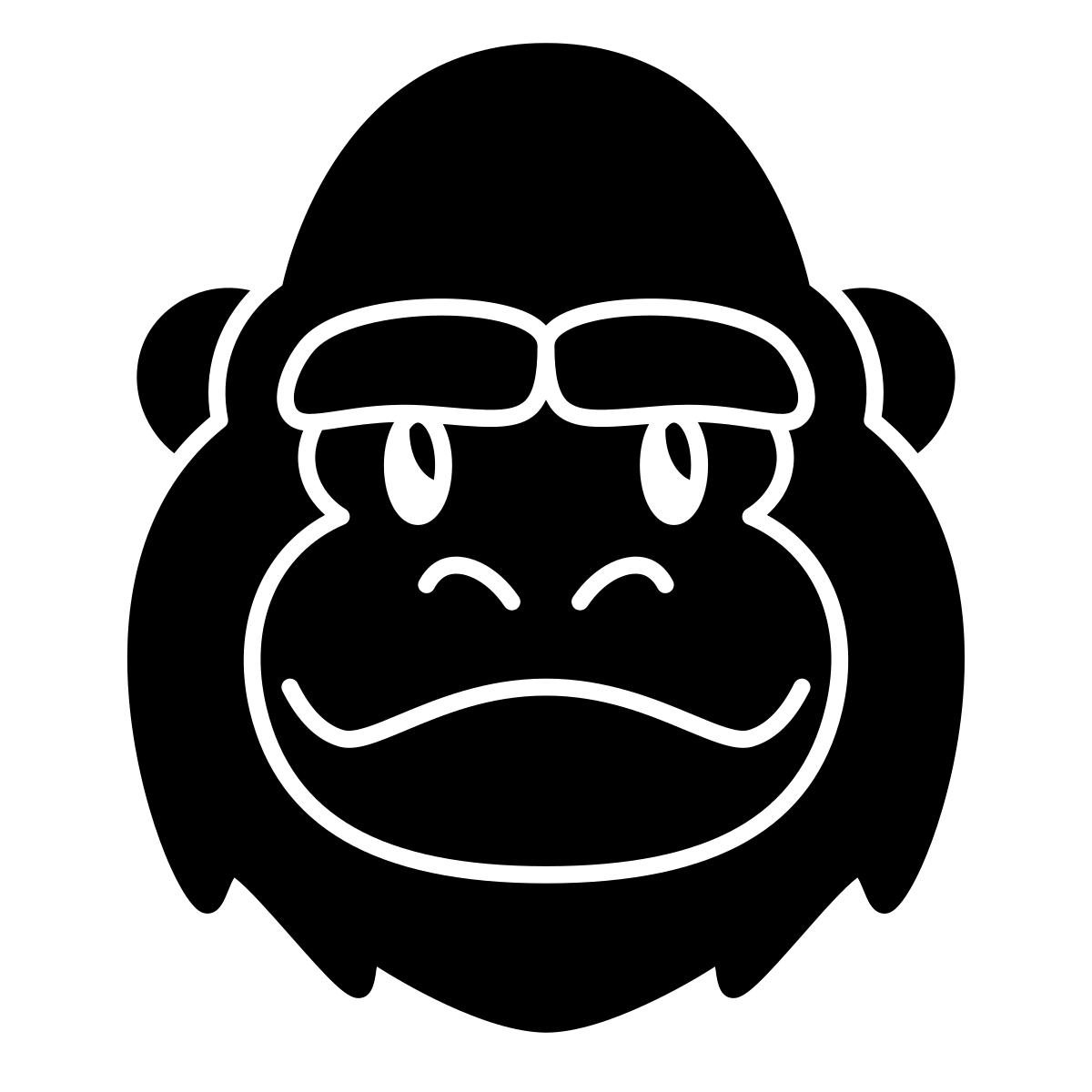 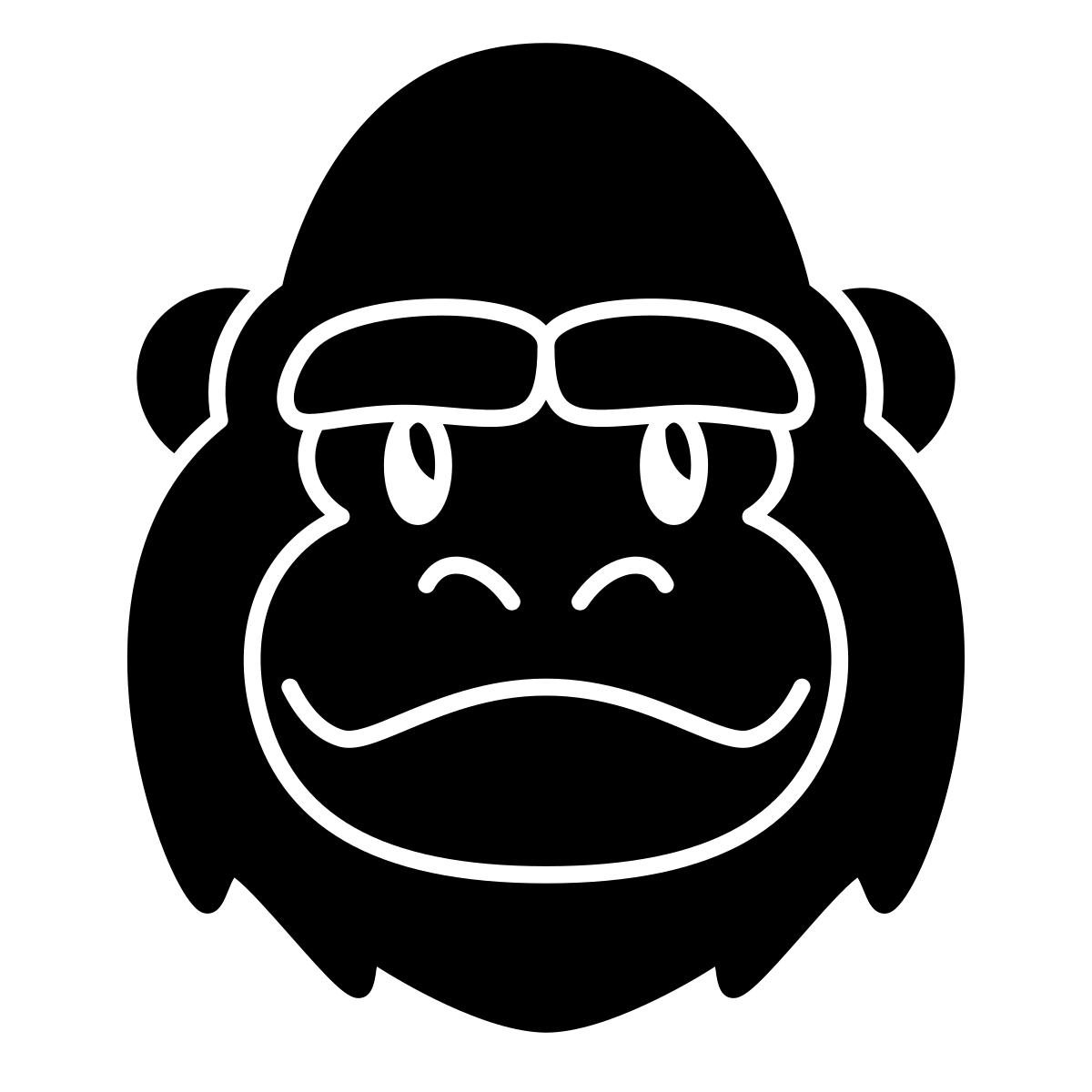 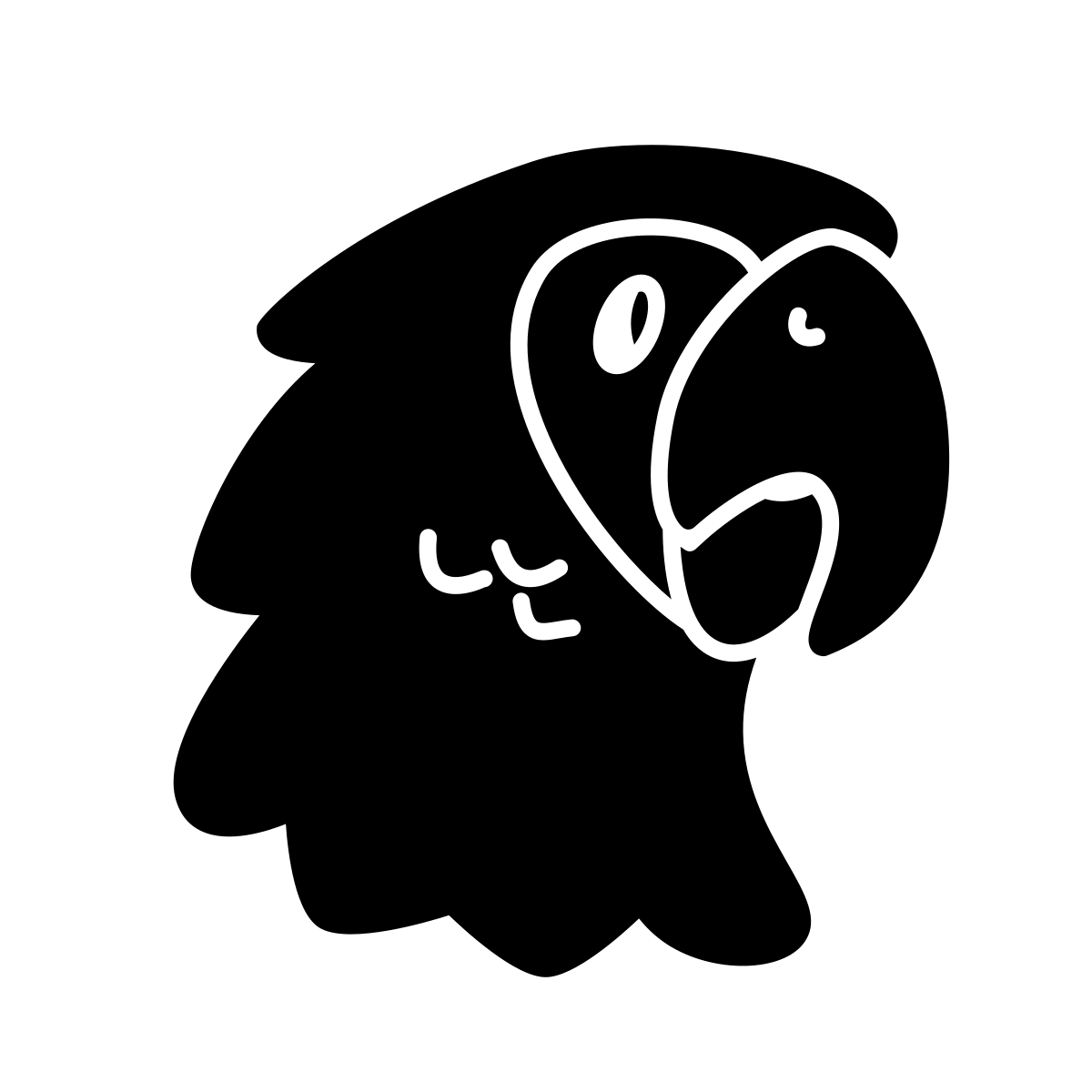 Kreischen Papagei
Löwe brüllt
Löwe brüllt
Affe brüllt
Fliegen Papagei
Affe brüllt
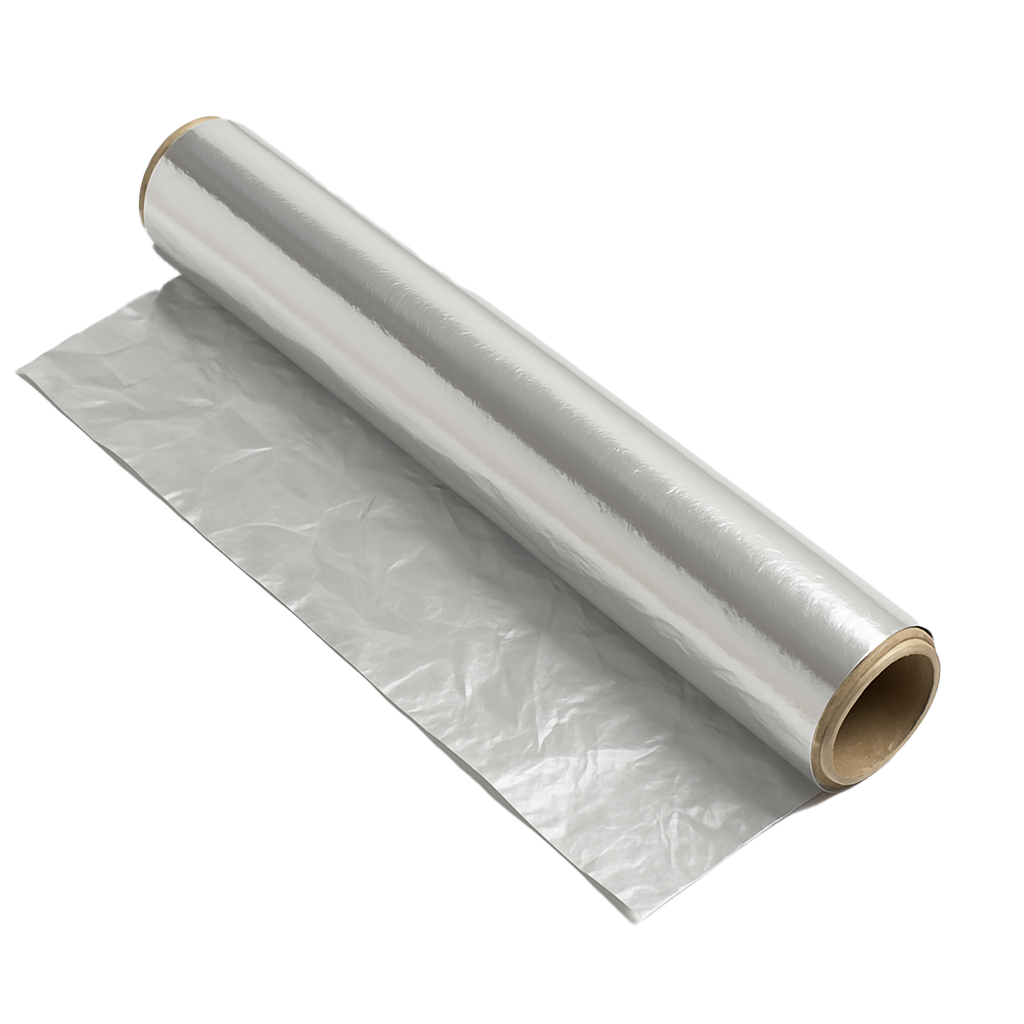 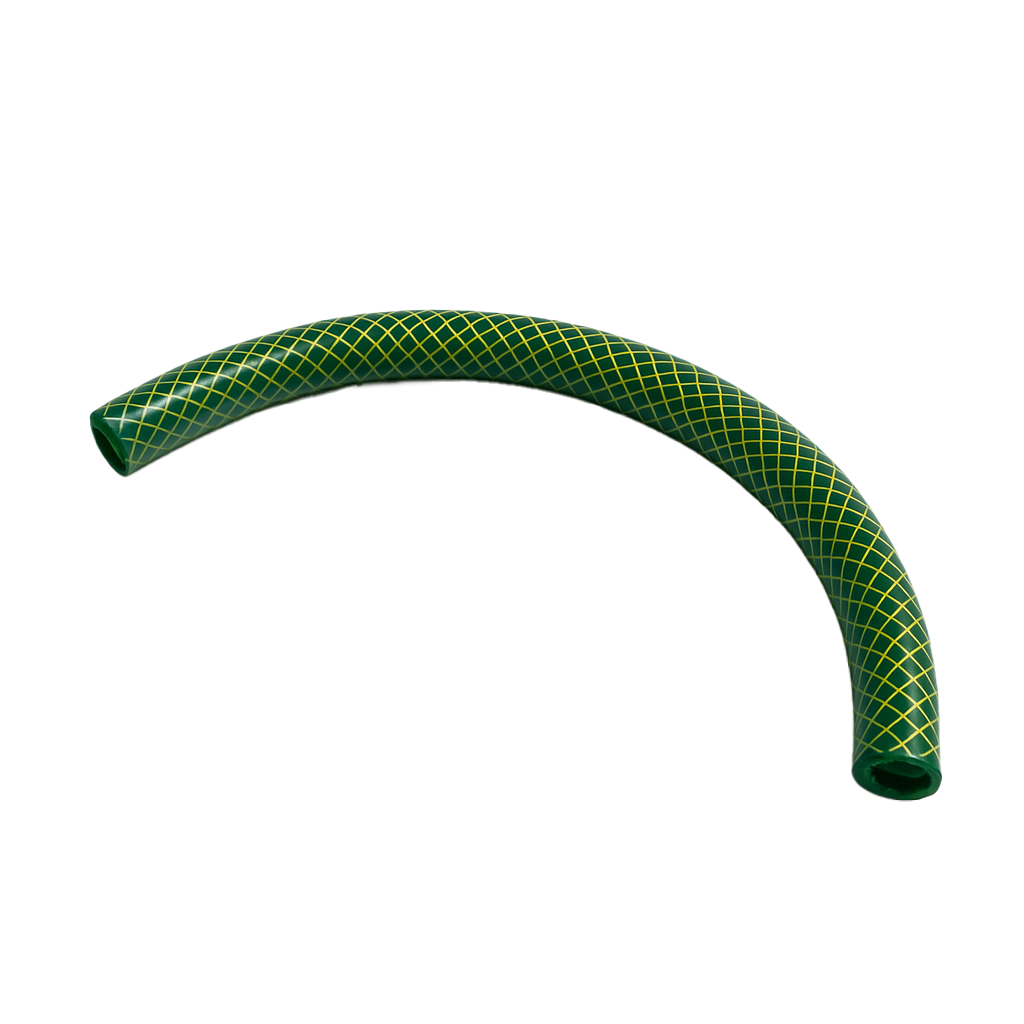 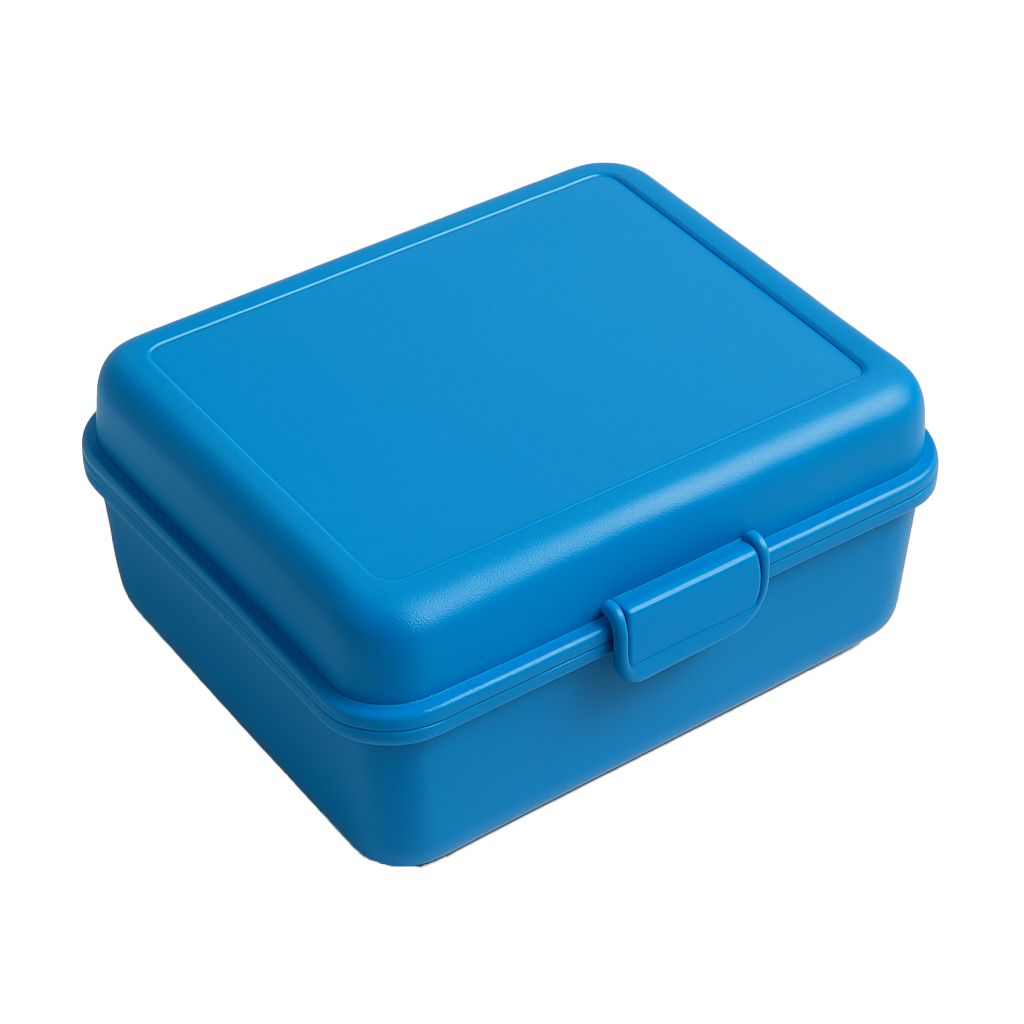 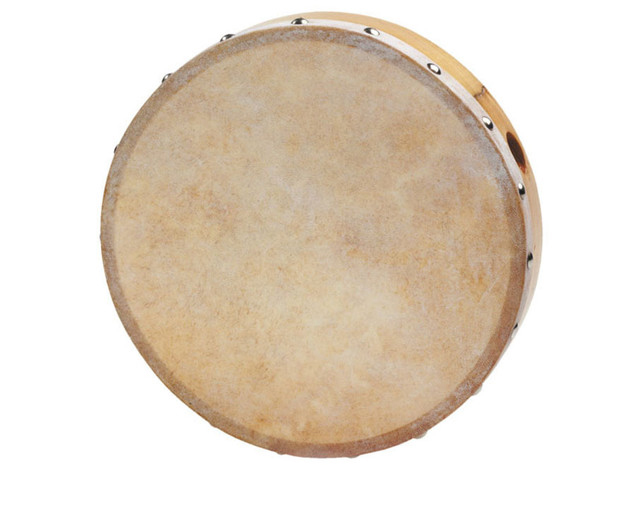 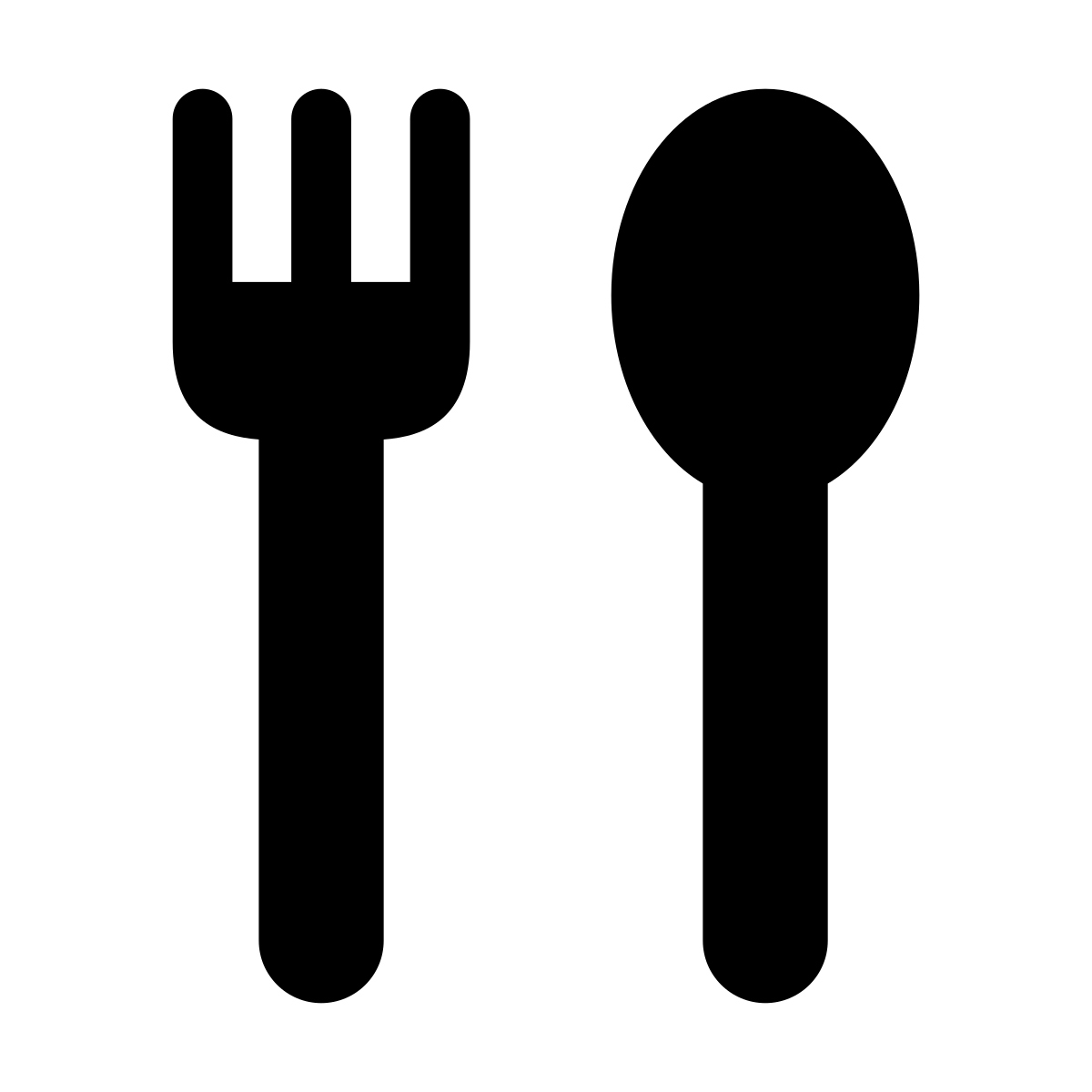 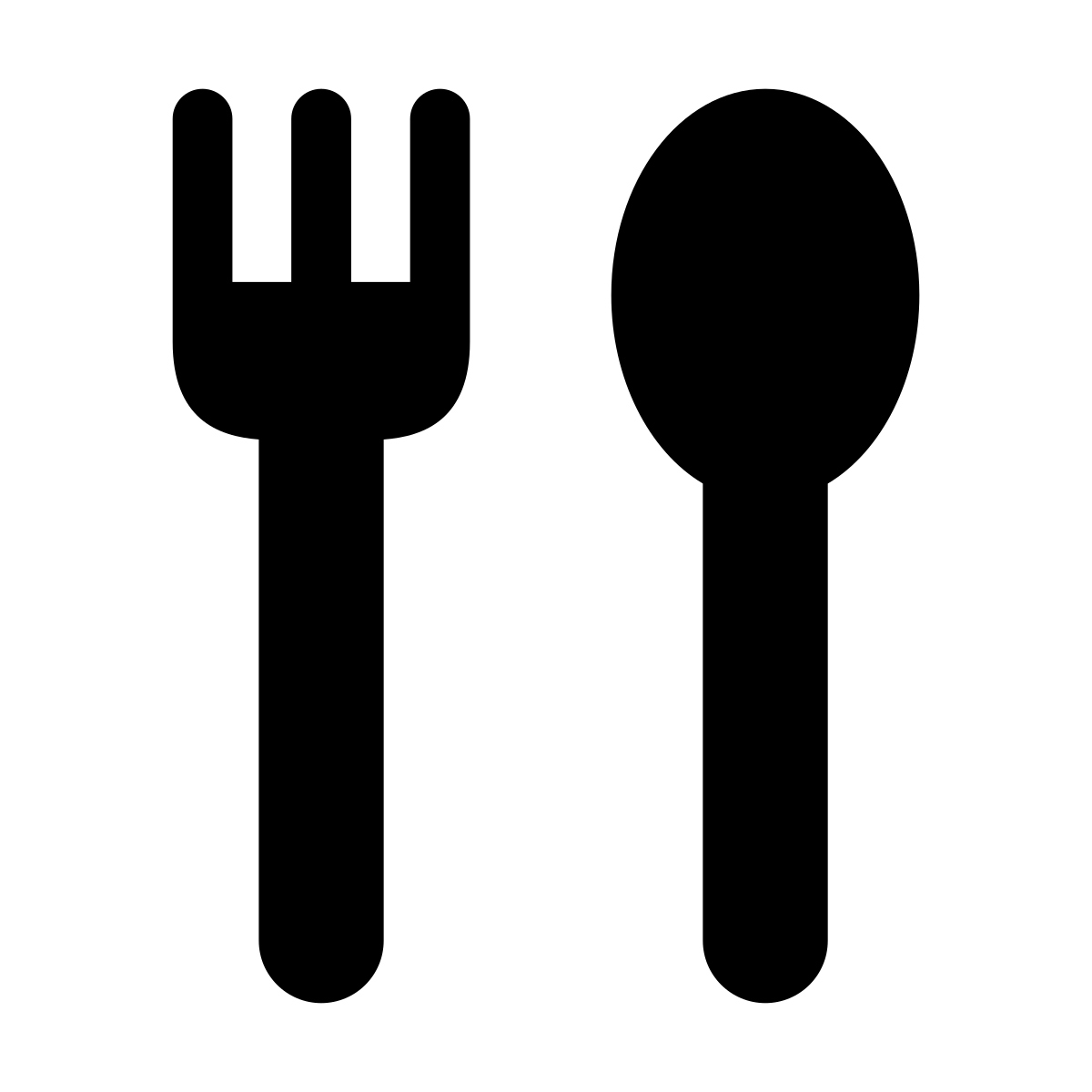 Alufolie manipulieren
Elefant trötet
Schmatzen
Schmatzen
Elefant trampelt
Brotdose öffnen
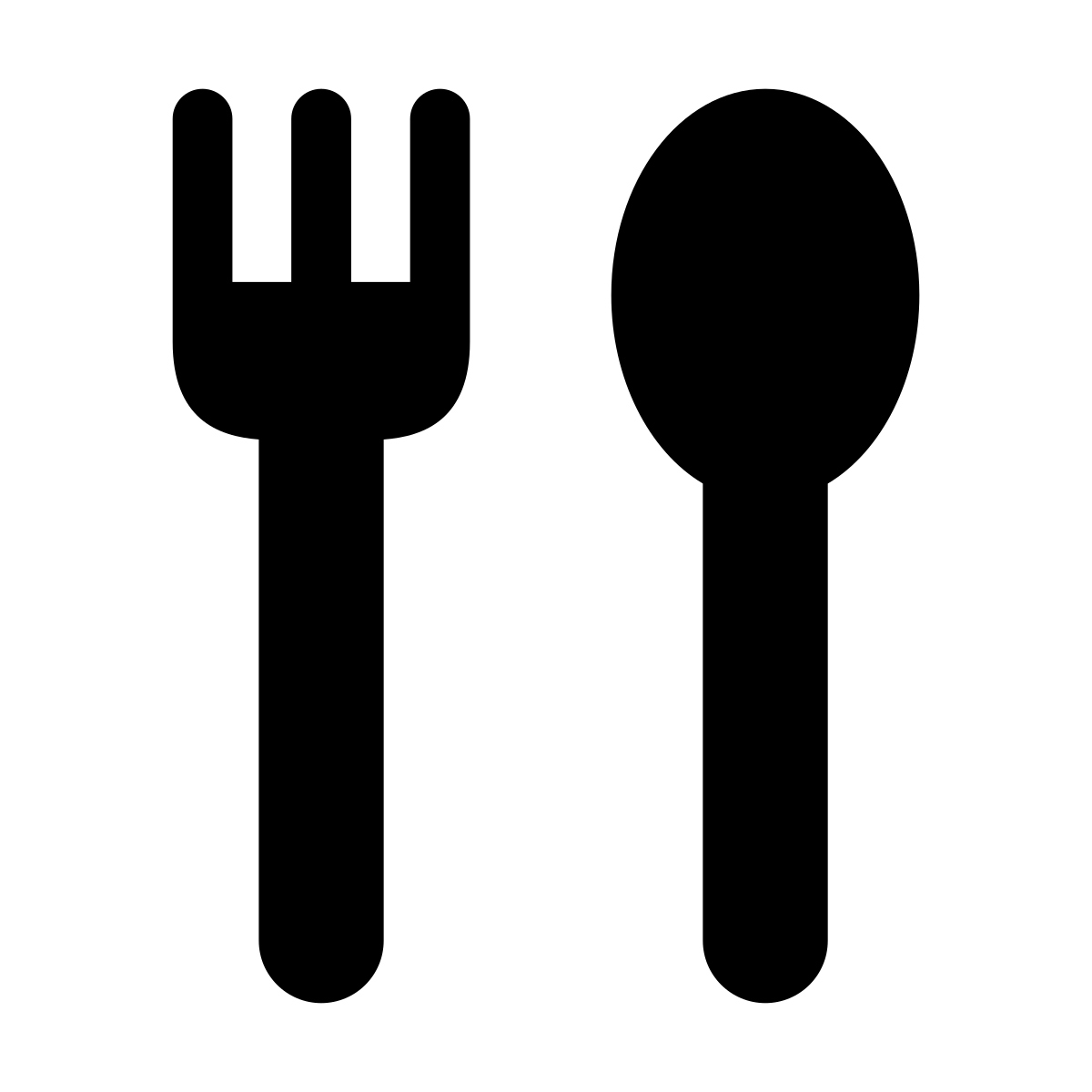 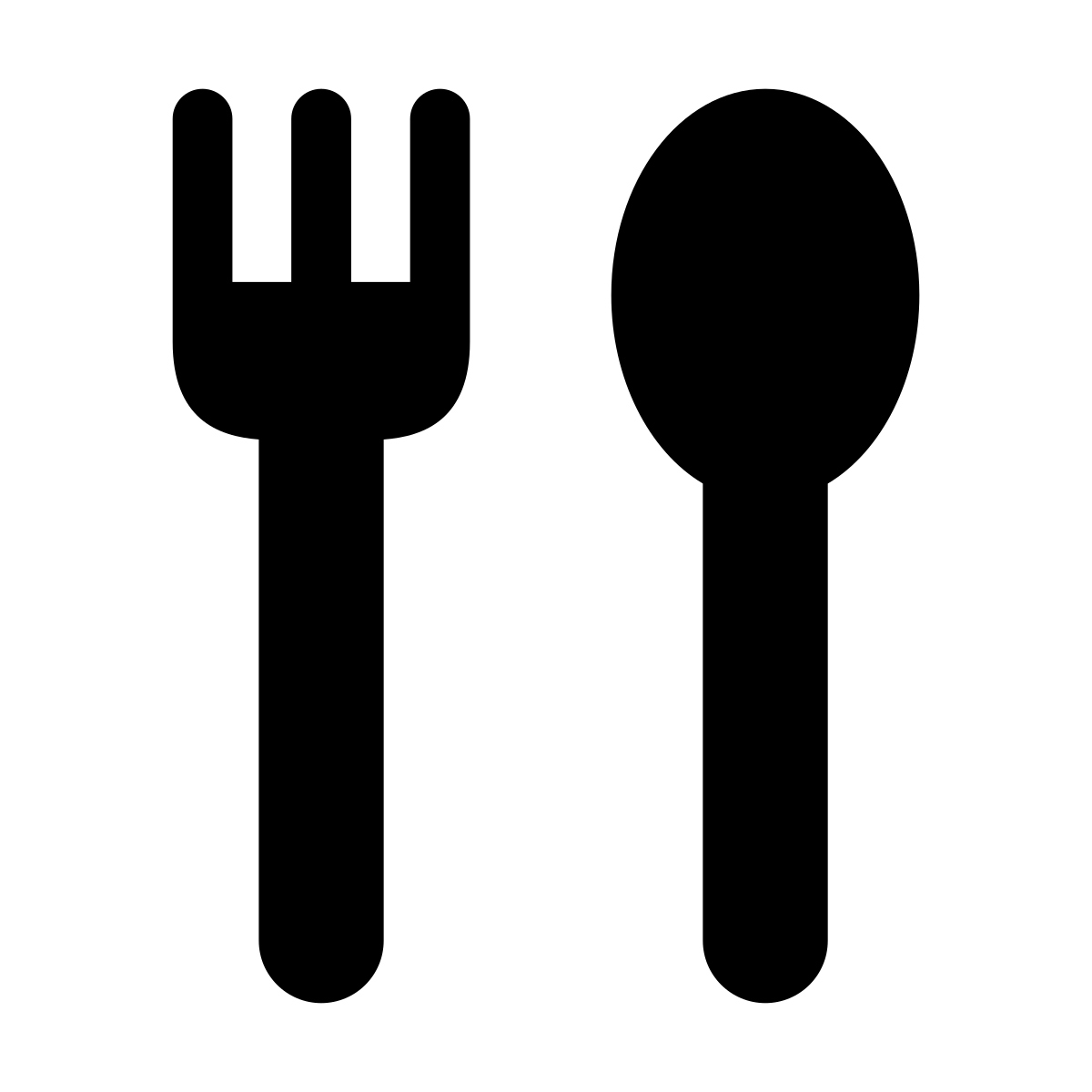 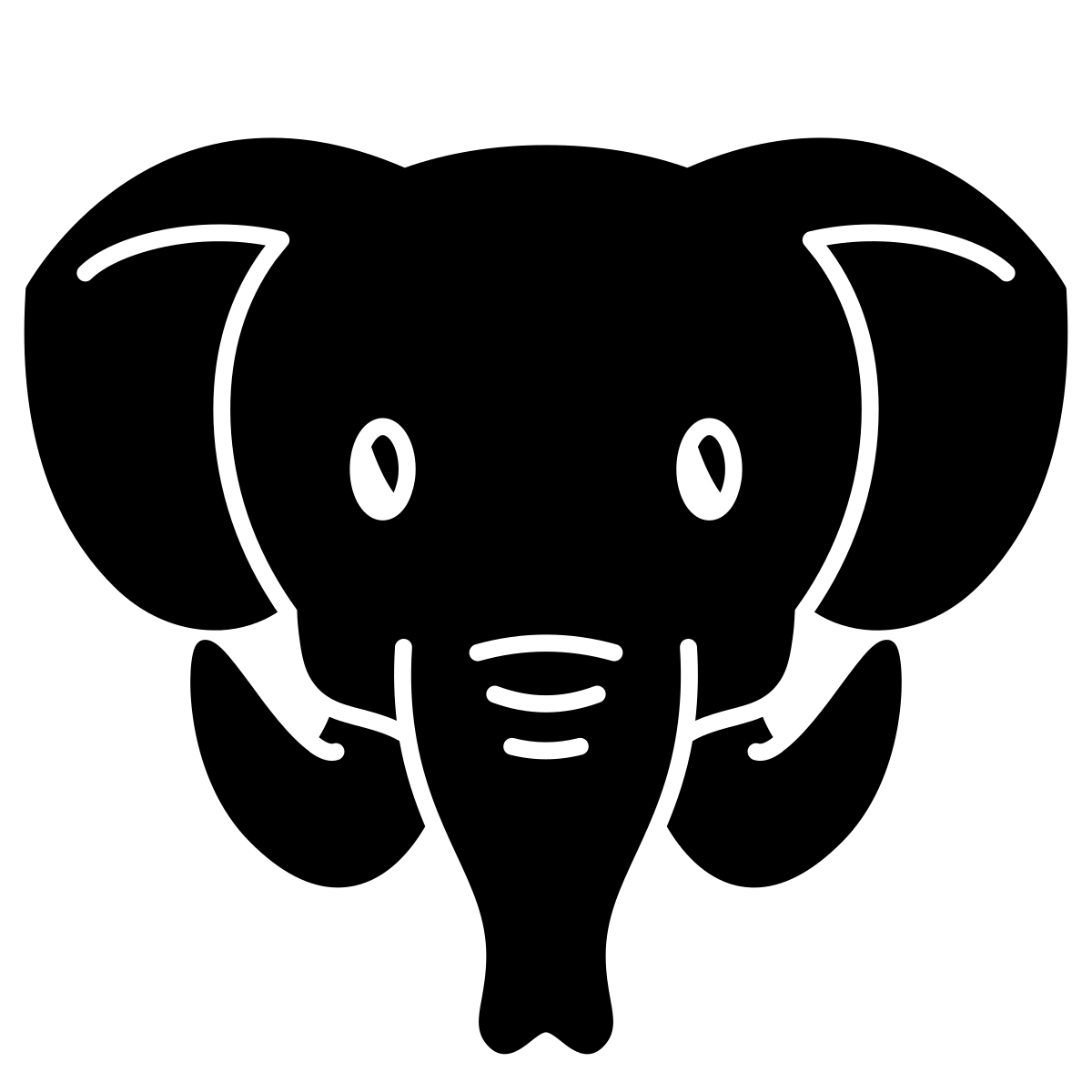 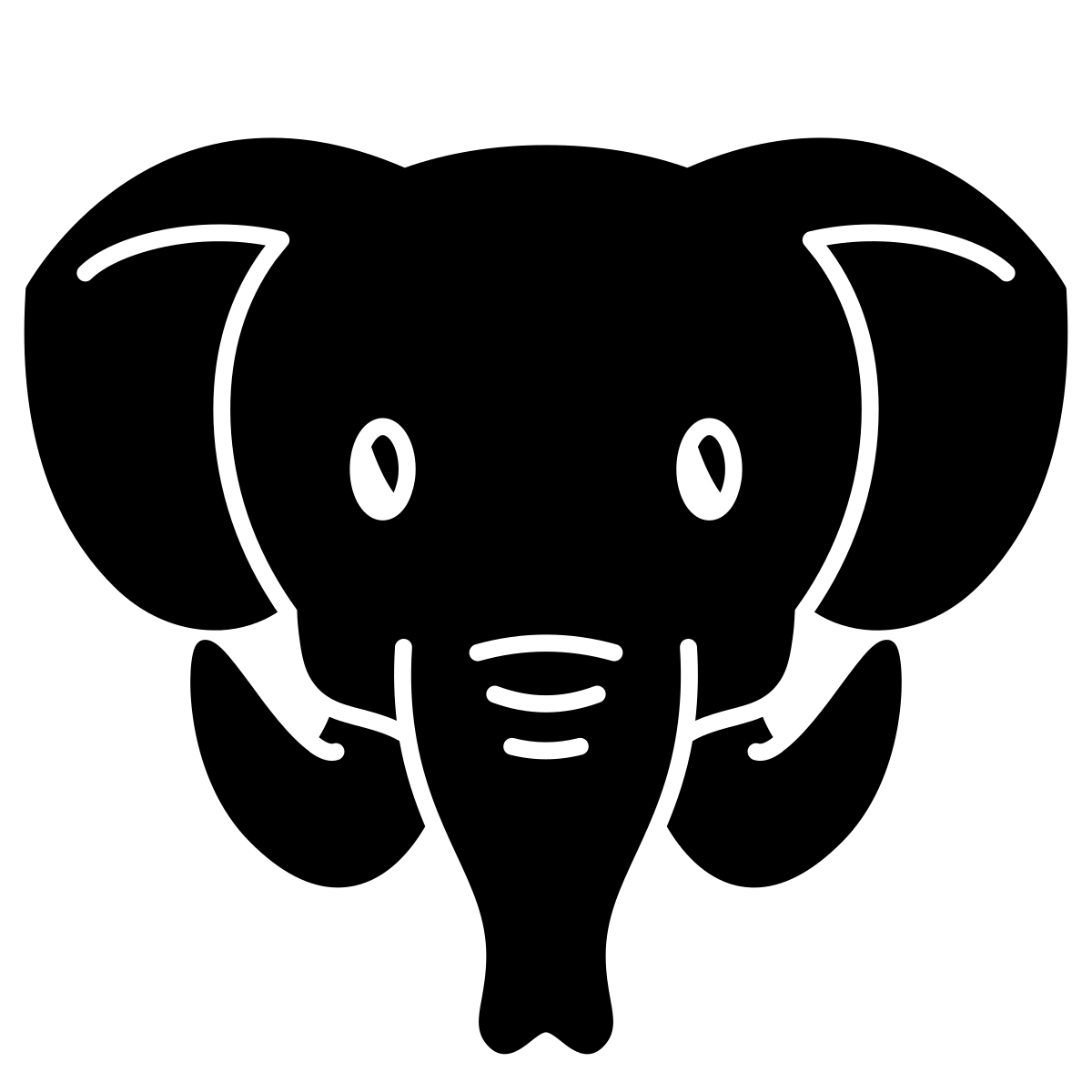 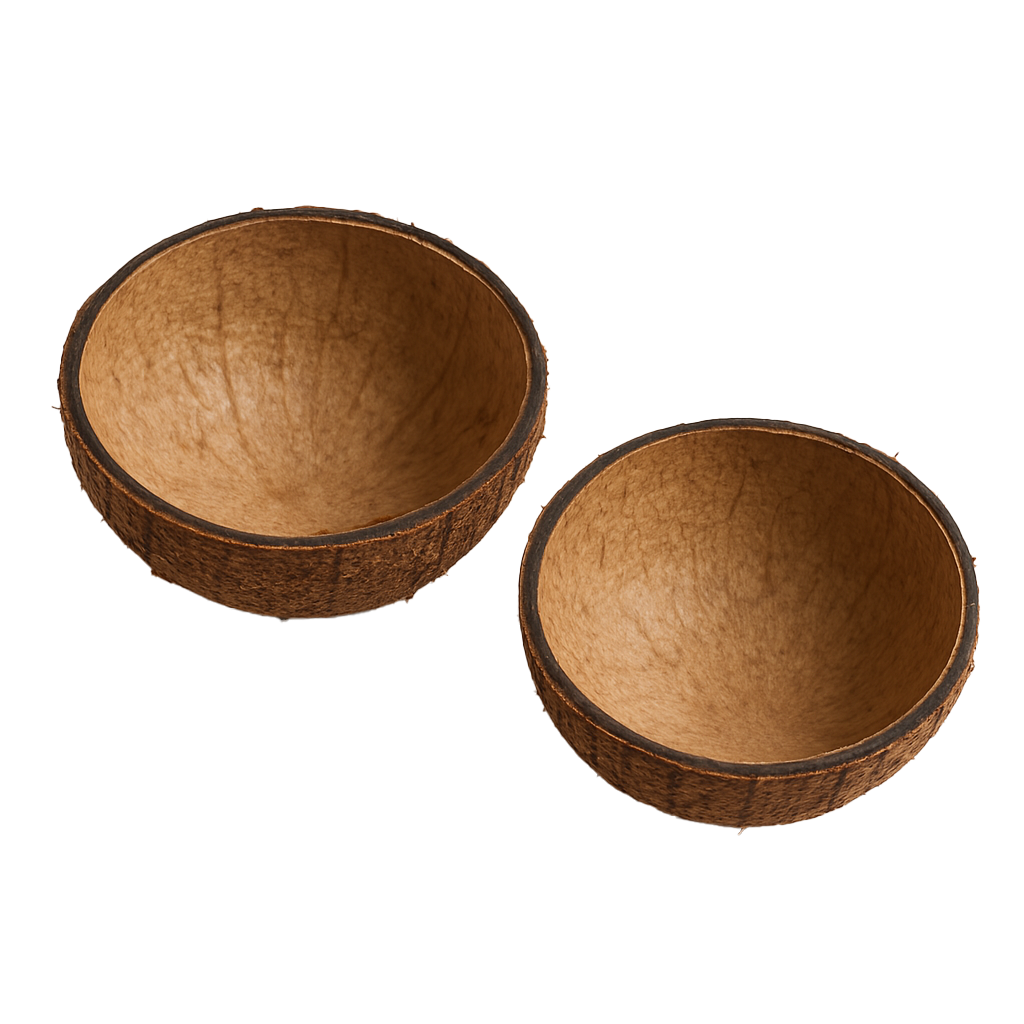 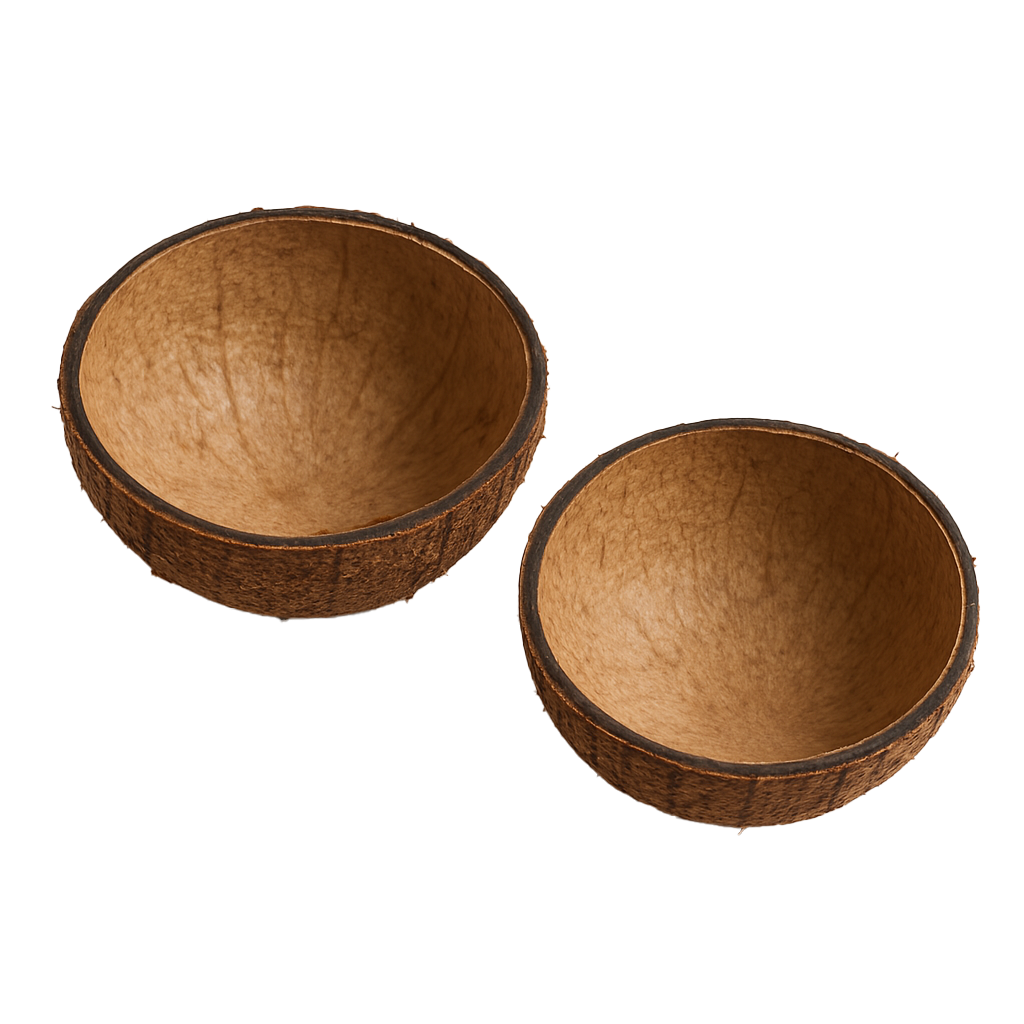 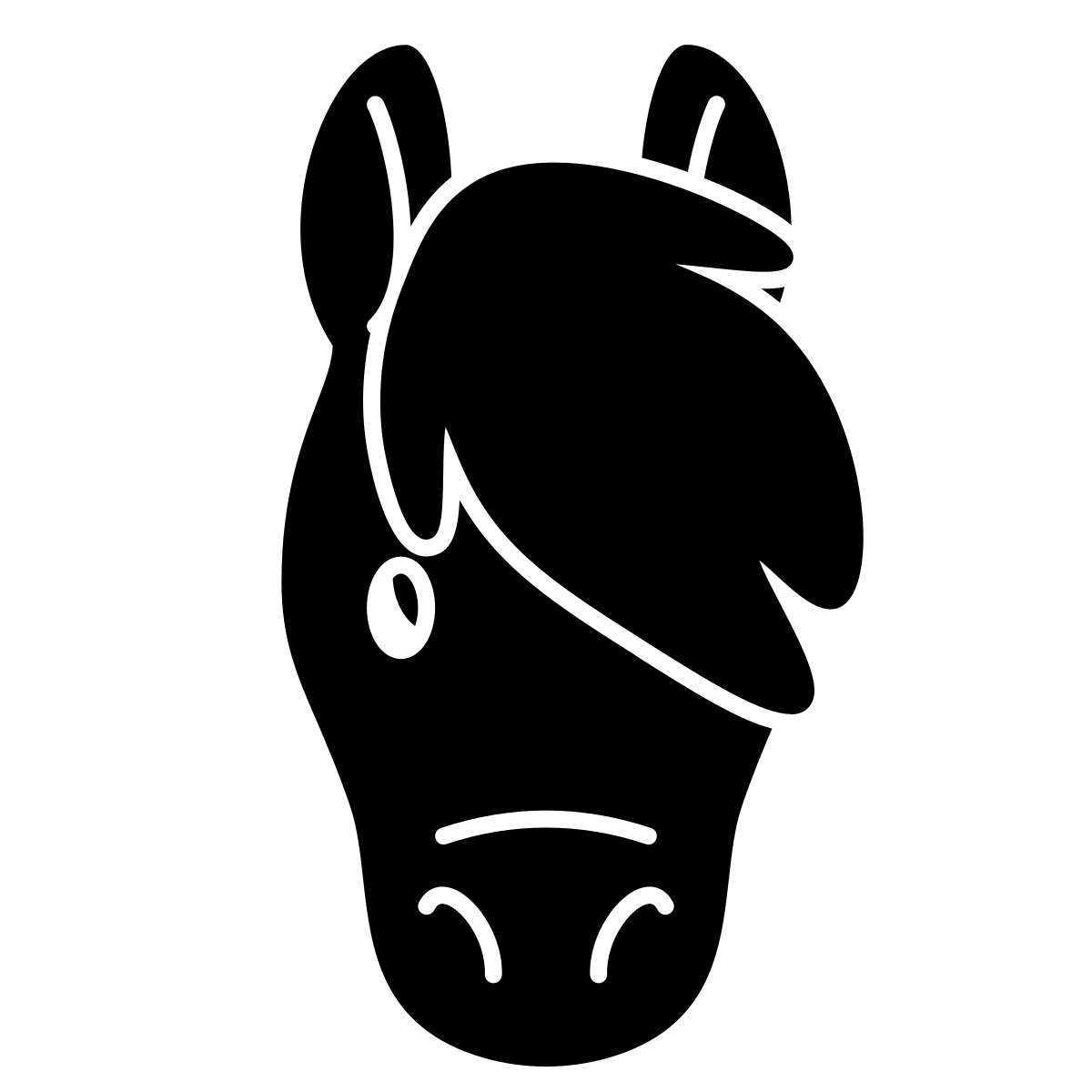 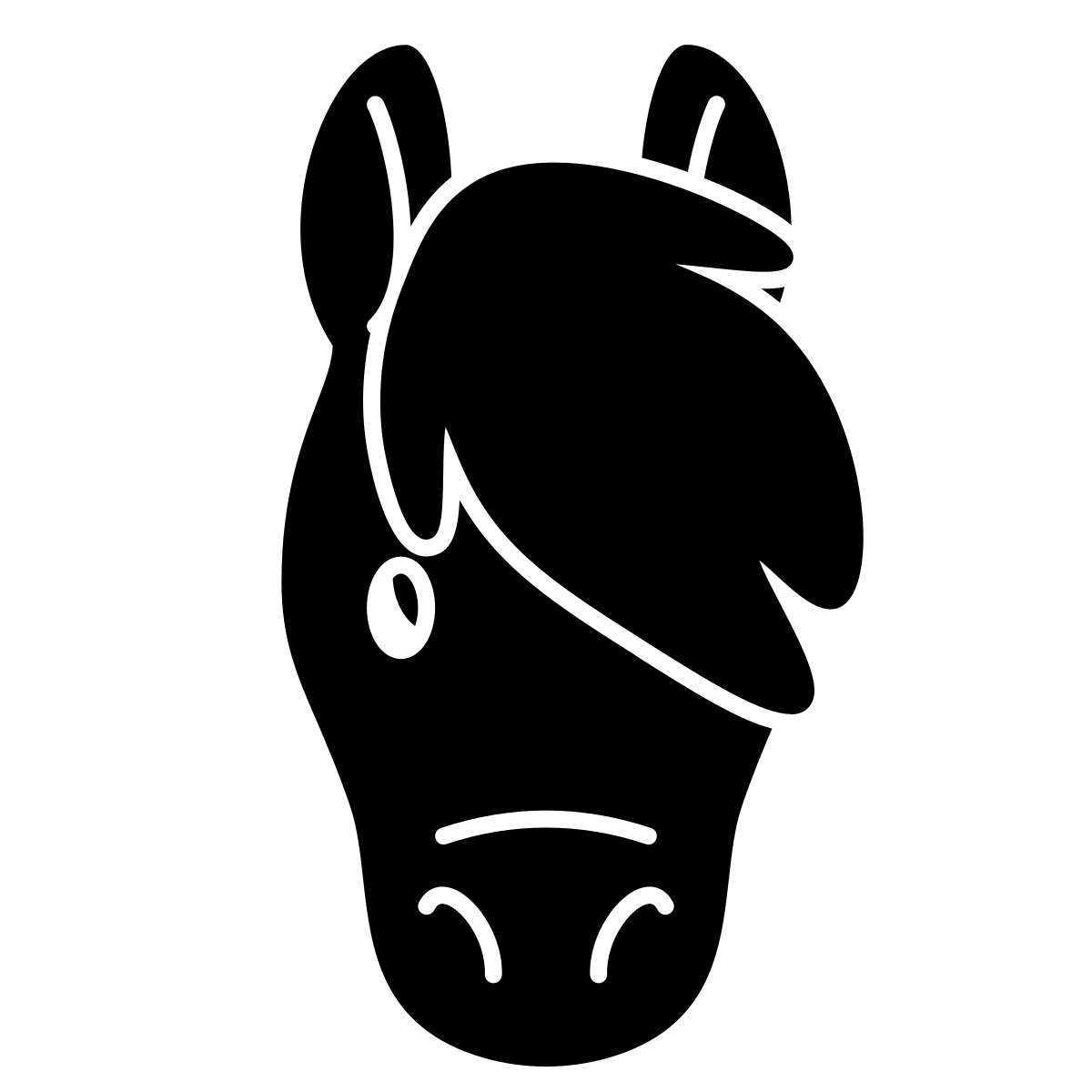 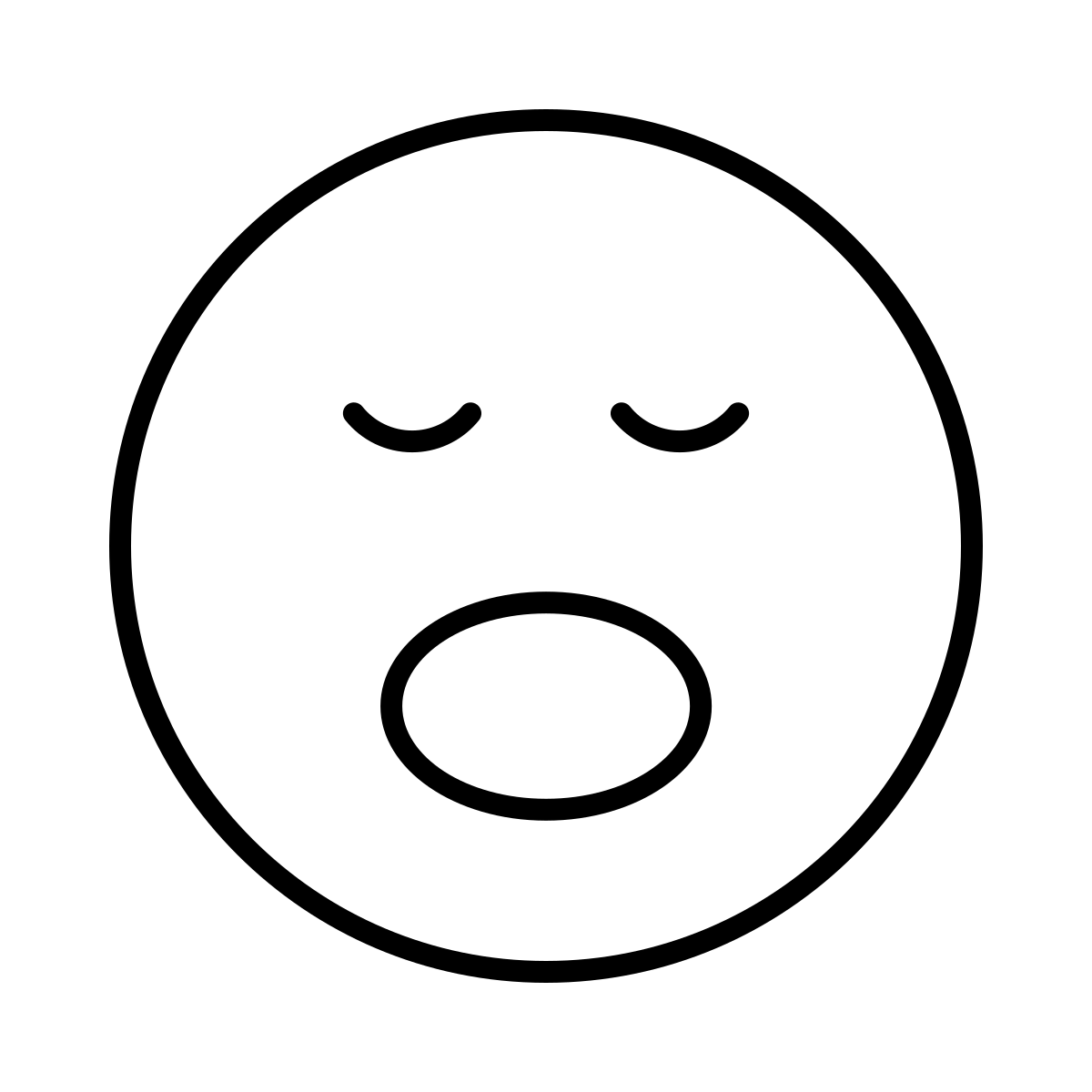 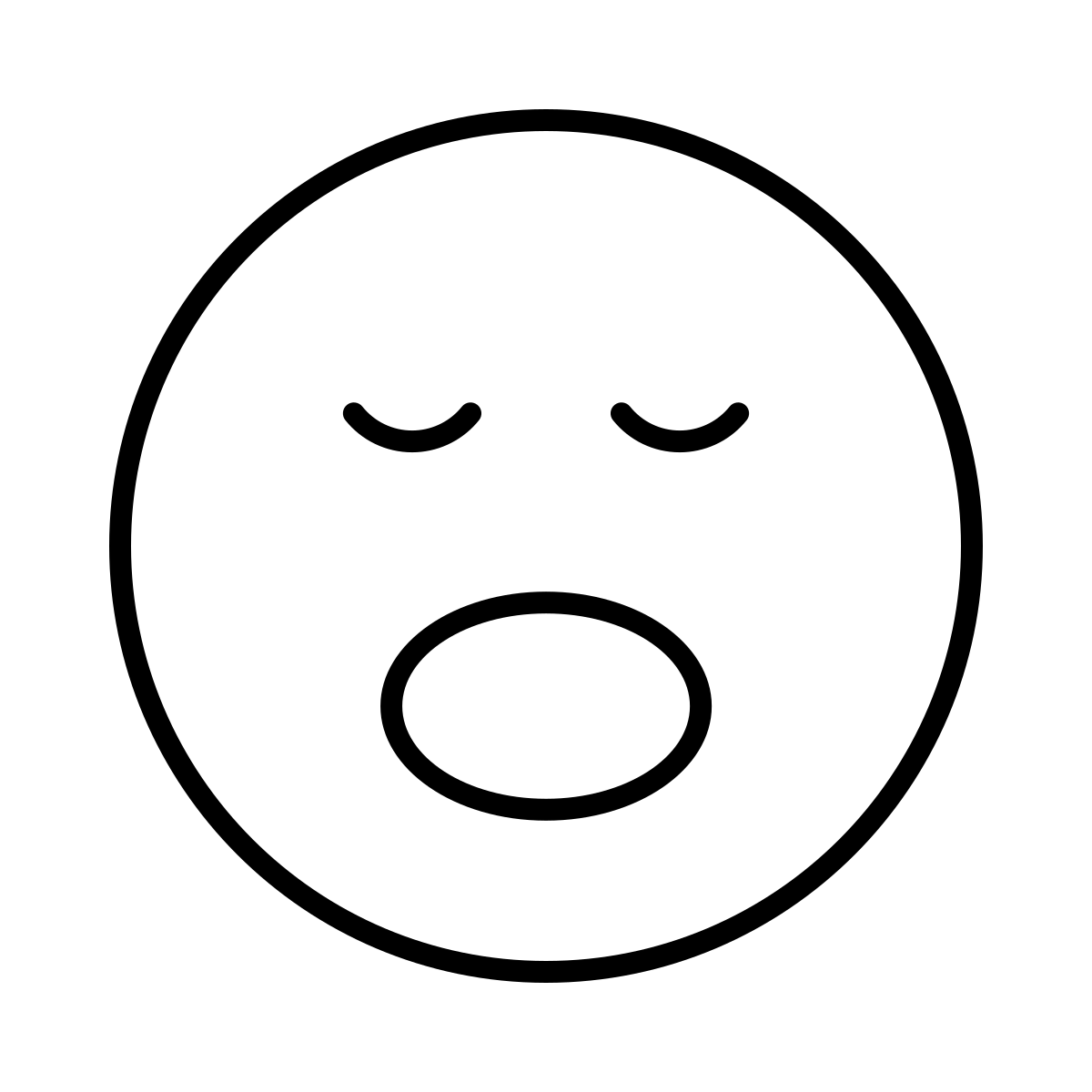 Wiehern der Pferde
Pferdegetrappel
Pferdegetrappel
Gähnen
Wiehern der Pferde
Gähnen
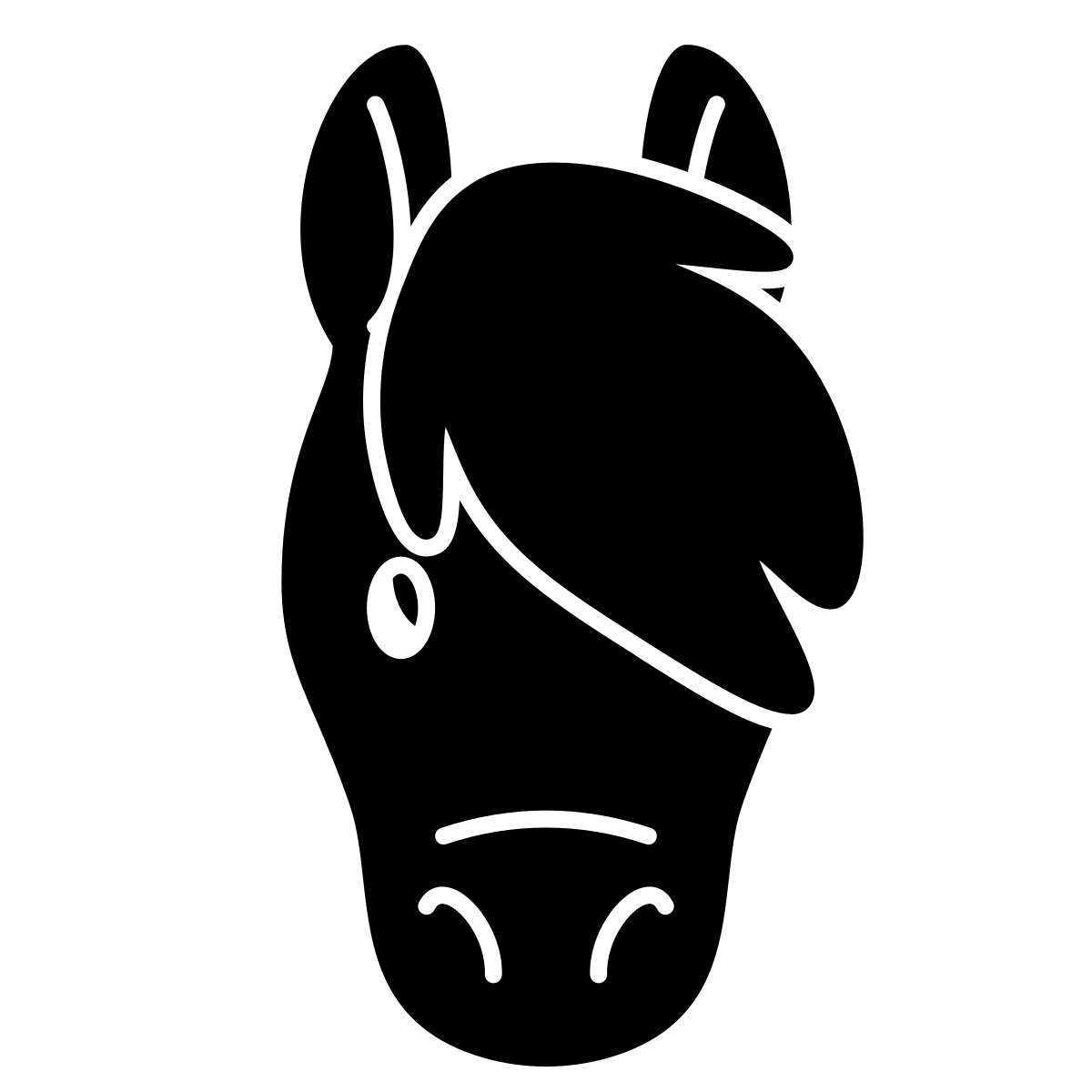 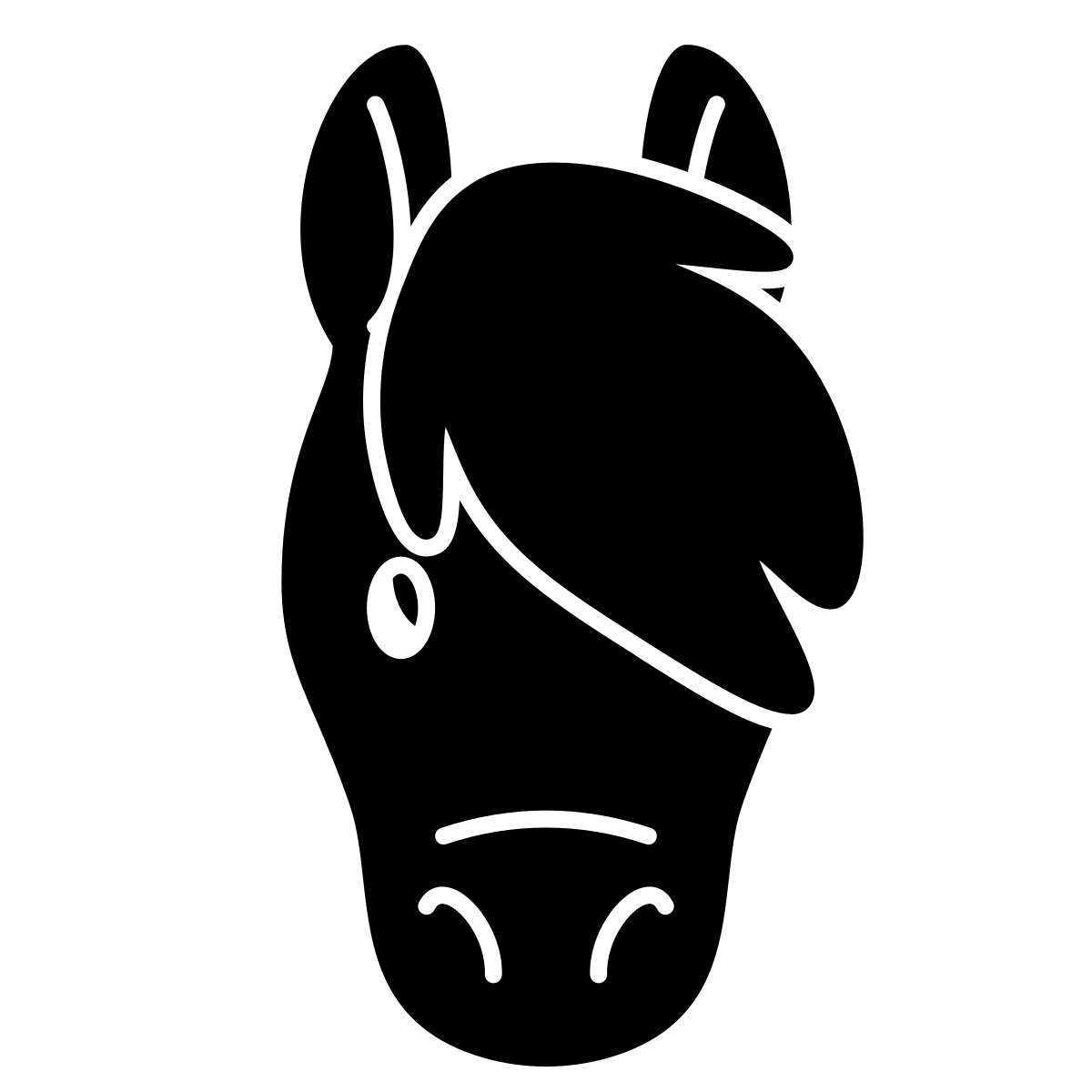